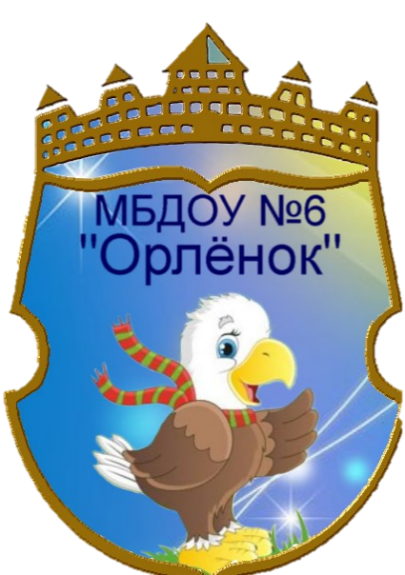 Муниципальное бюджетное дошкольное образовательное учреждение детский сад комбинированного вида №6 «Орленок»
Детский сад комбинированного вида №6 «Орленок»
 располагается в микрорайоне Красные Сосенки города Тейково Ивановской области на улице Молодежной
Детский сад в основном посещают дети военнослужащих Тейковской ракетной дивизии. 
      В детском саду функционируют 11 групп, Численность воспитанников 250 человек. 
      Численность сотрудников 56 человек, 27 из них – педагогические работники.
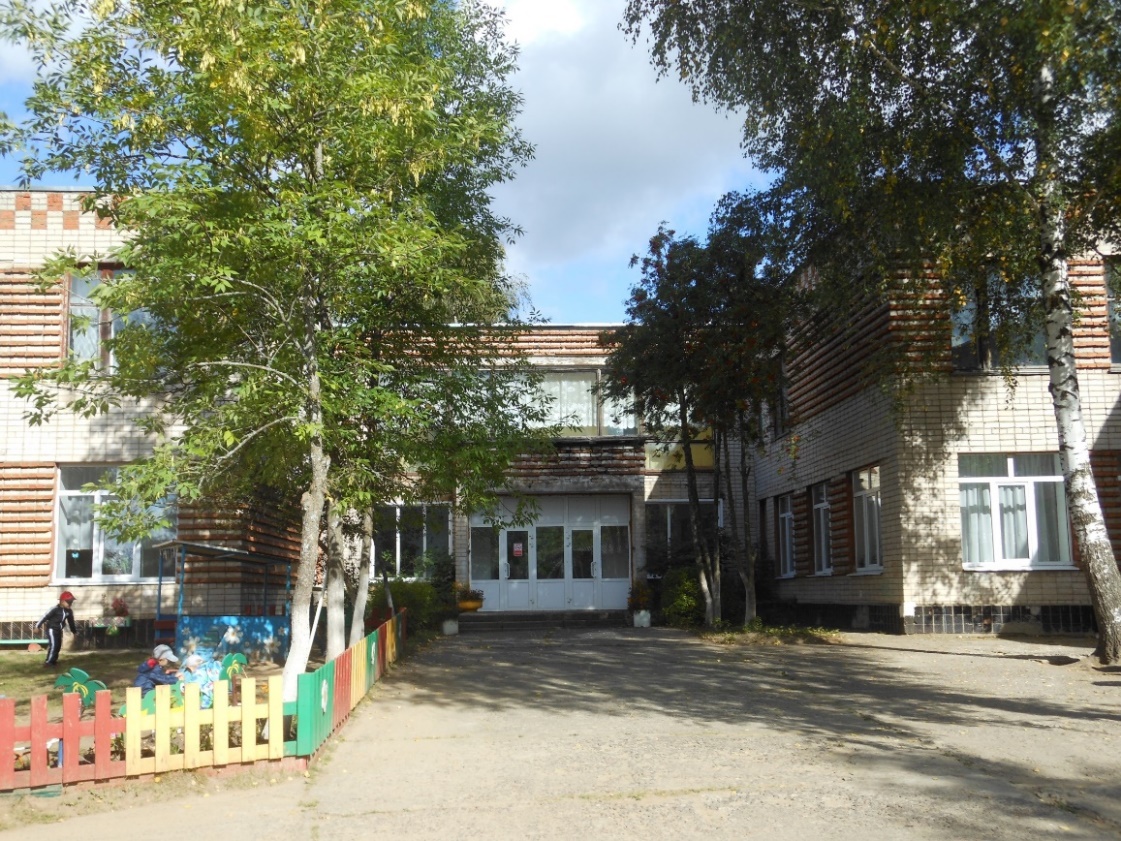 Свои двери для маленьких воспитанников детский сад распахнул 40 лет назад –
 в августе 1979 года.
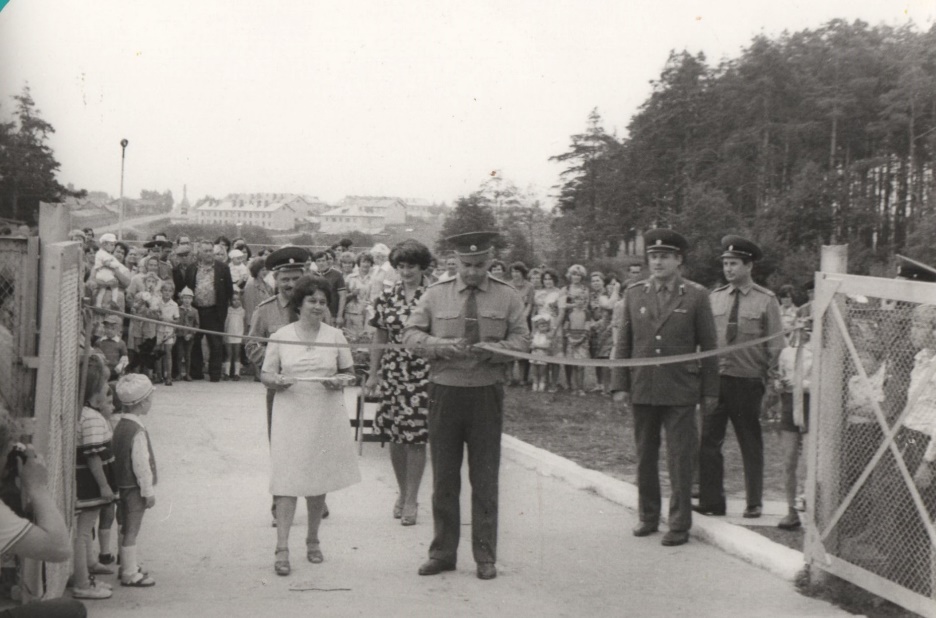 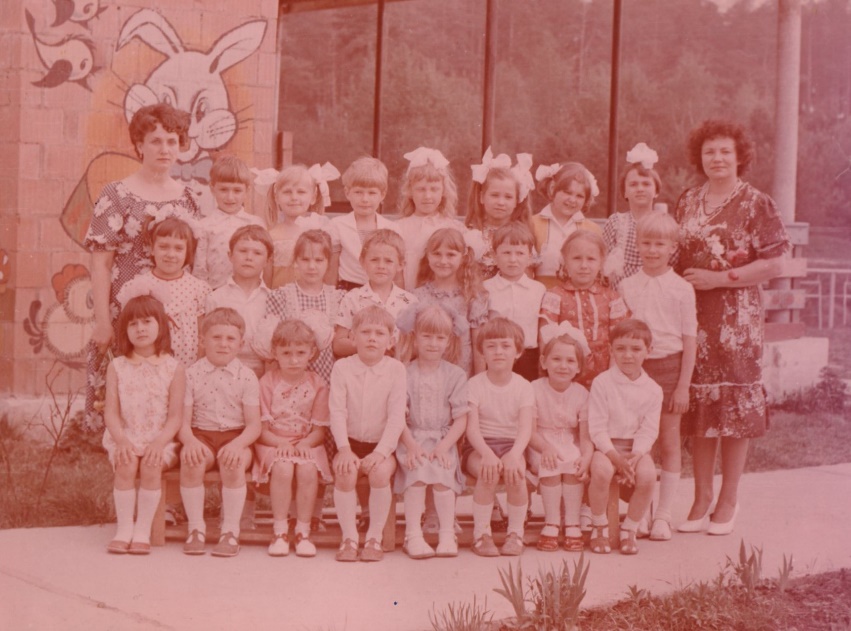 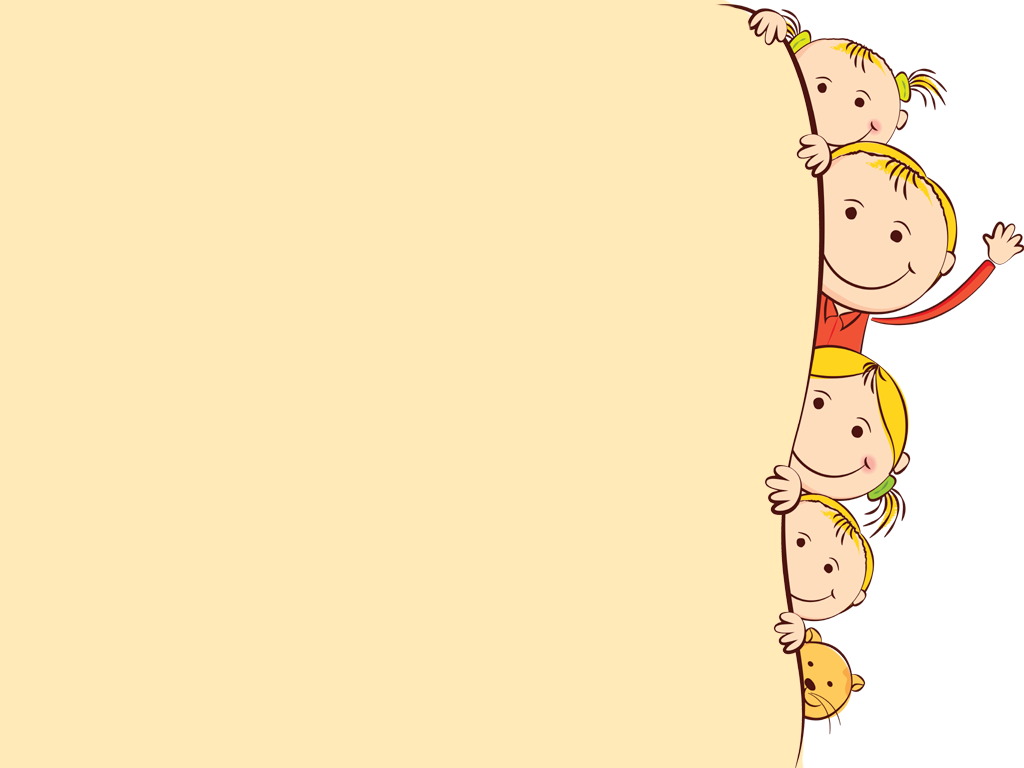 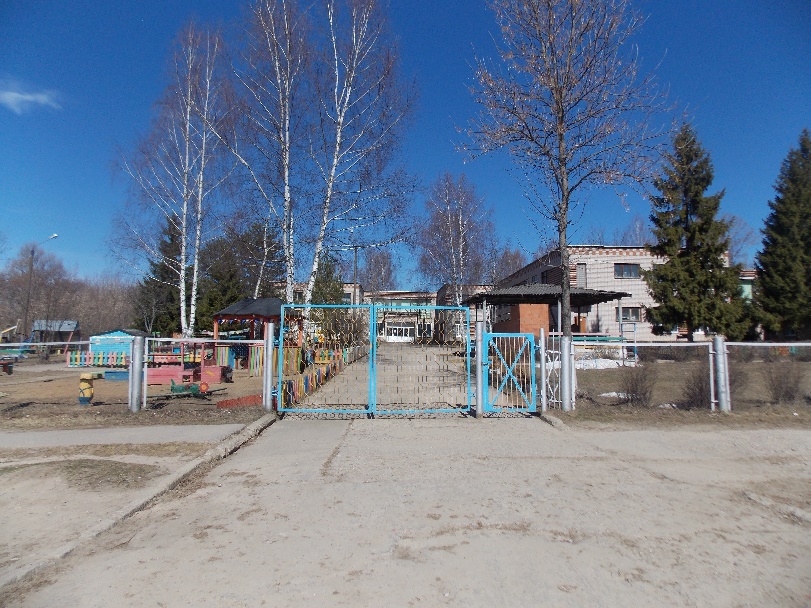 Это центральные ворота – вход на территорию детского сада.
Когда вы зайдете в главные двери детского сада, 
вас поприветствует дружелюбный вахтер.
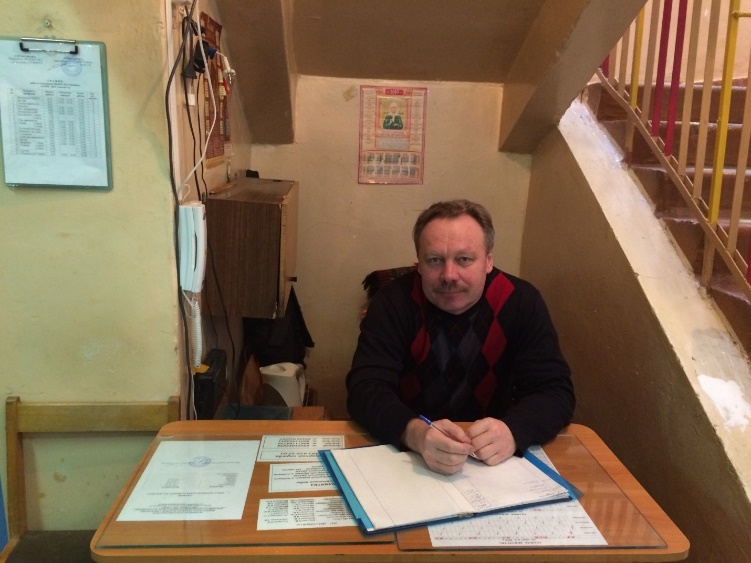 Когда вы зайдете в главные двери детского сада, 
вас поприветствует дружелюбный вахтер.
Это коридоры 1 этажа
Это коридоры 2 этажа
Лестницы на 2 этаж
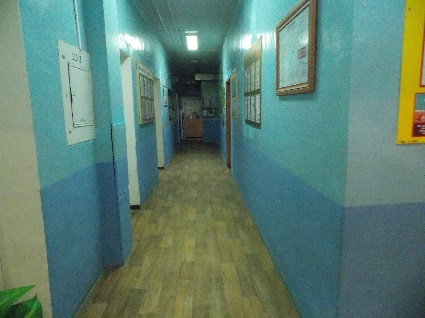 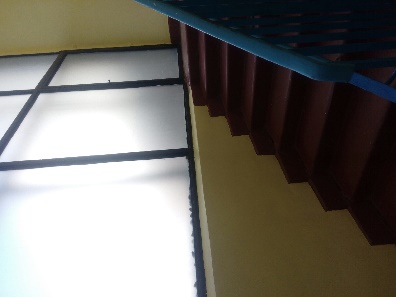 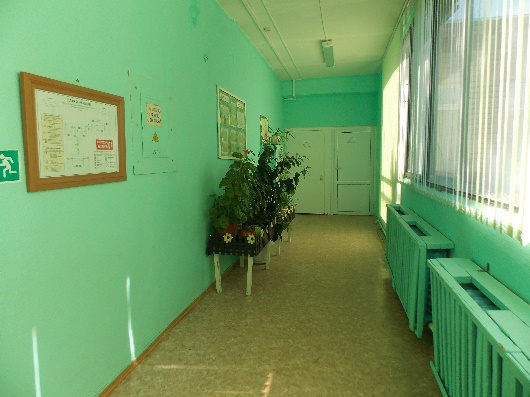 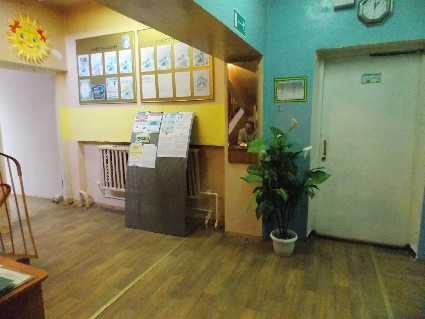 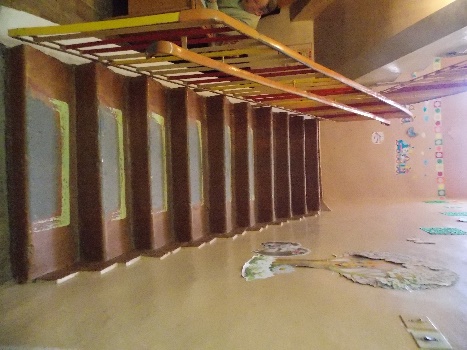 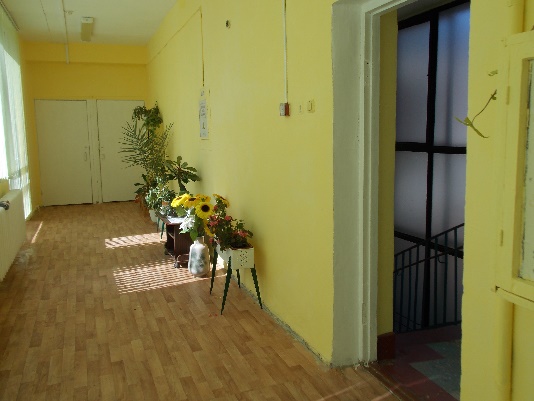 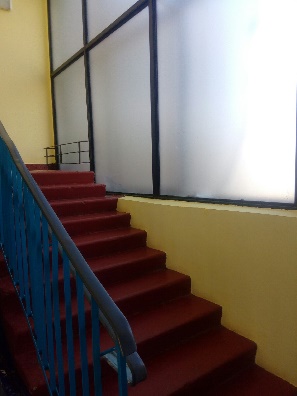 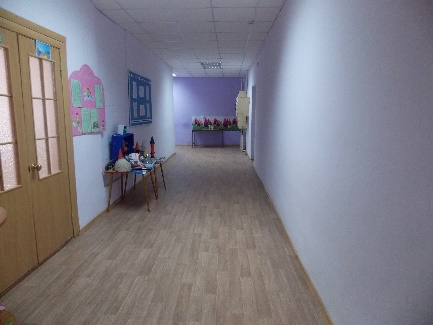 Это кабинет заведующего Беловой Любови Ивановны – 
центр детского сада, где проводятся планерки и производственные совещания, проходят индивидуальные консультации с персоналом и родителями воспитанников.
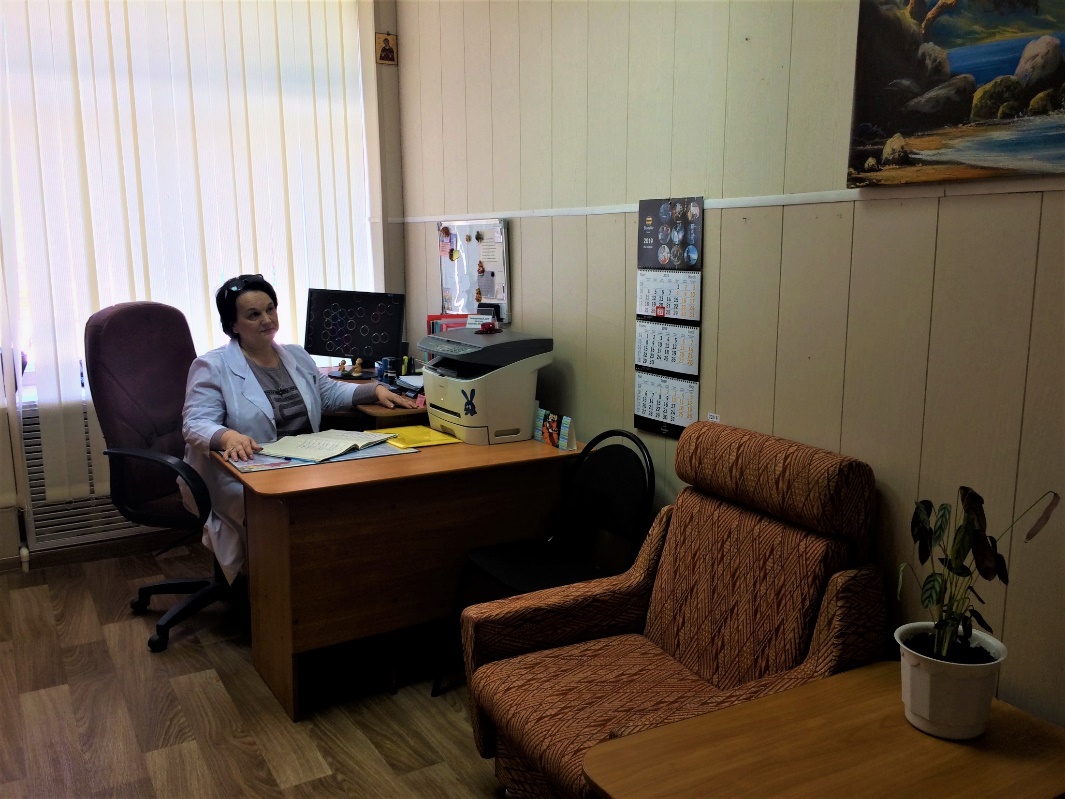 1 этаж
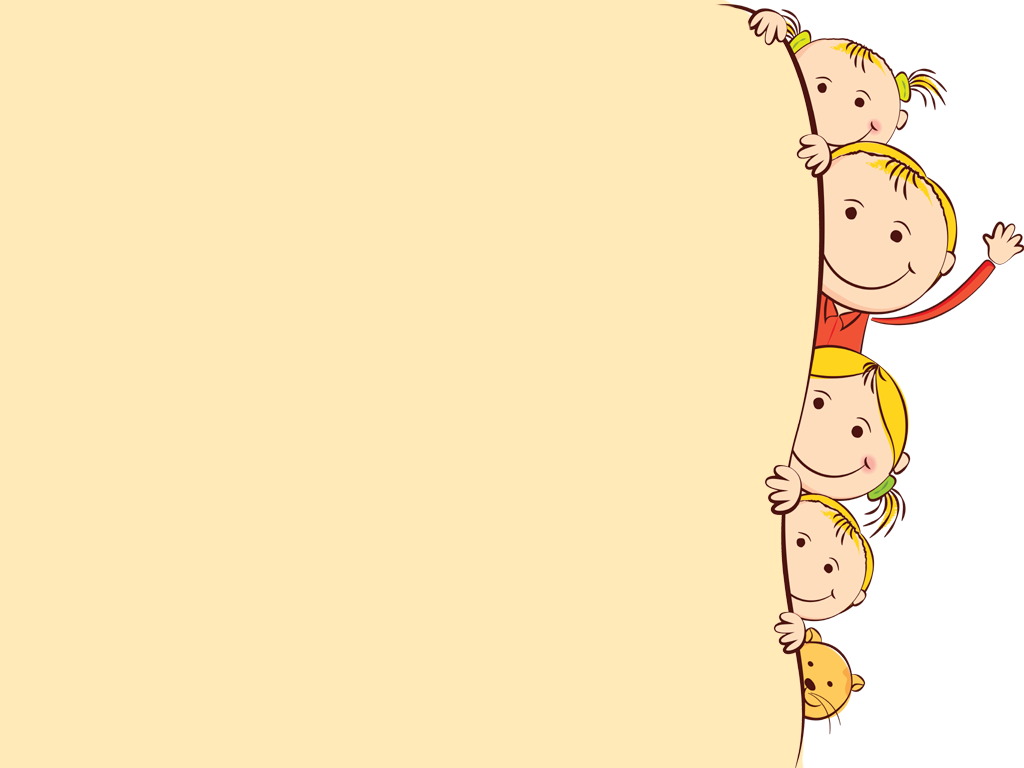 Это кабинет заместителя заведующего по хозяйственной части – место, 
где создаются комфортные условия 
для работы всего коллектива.
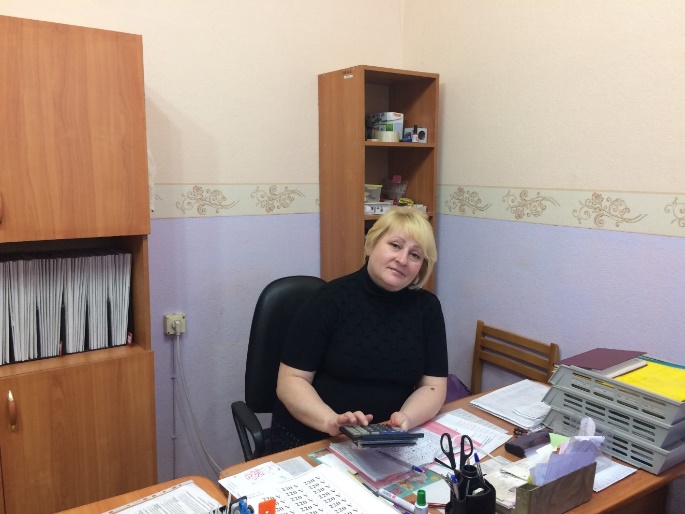 Это кабинет заместителя заведующего по хозяйственной части – место, где создаются комфортные условия 
для работы всего коллектива.
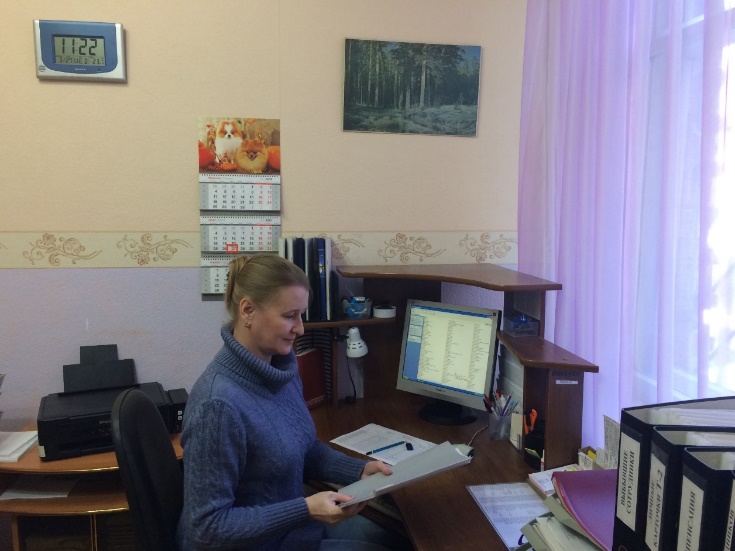 Это рабочее место секретаря детского сада, 
 который обеспечивает бесперебойную работу с документацией.
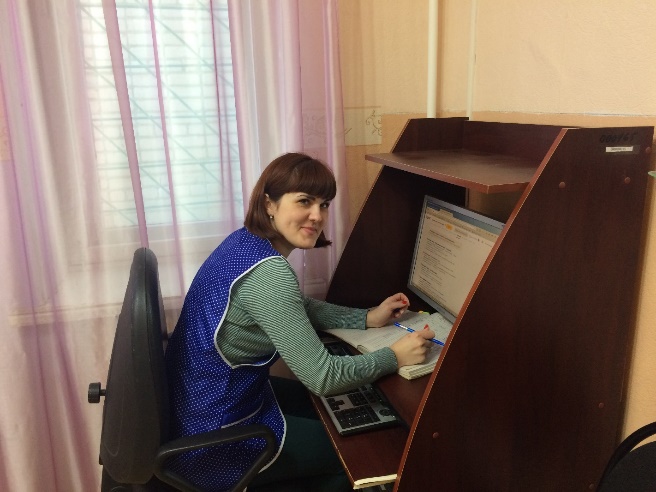 Это наш кладовщик. Она своевременно заказывает, сохраняет и выдает качественные продукты
 на пищеблок.
1 этаж
Центром всей педагогической работы детского сада является методический кабинет, где оказывается помощь воспитателям в организации воспитательно-образовательного процесса, повышении педагогического мастерства,
 взаимодействии с родителями.
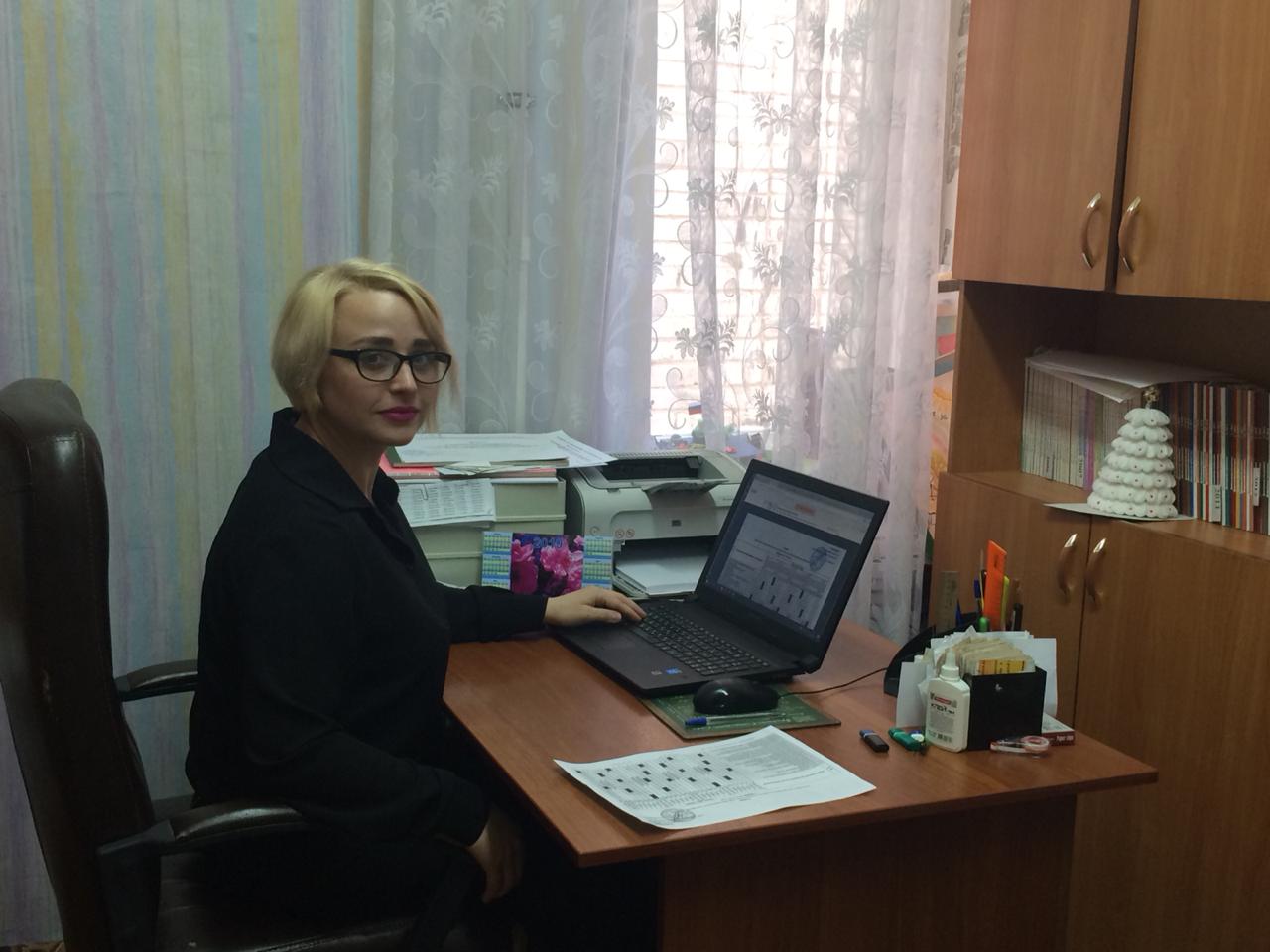 1 этаж
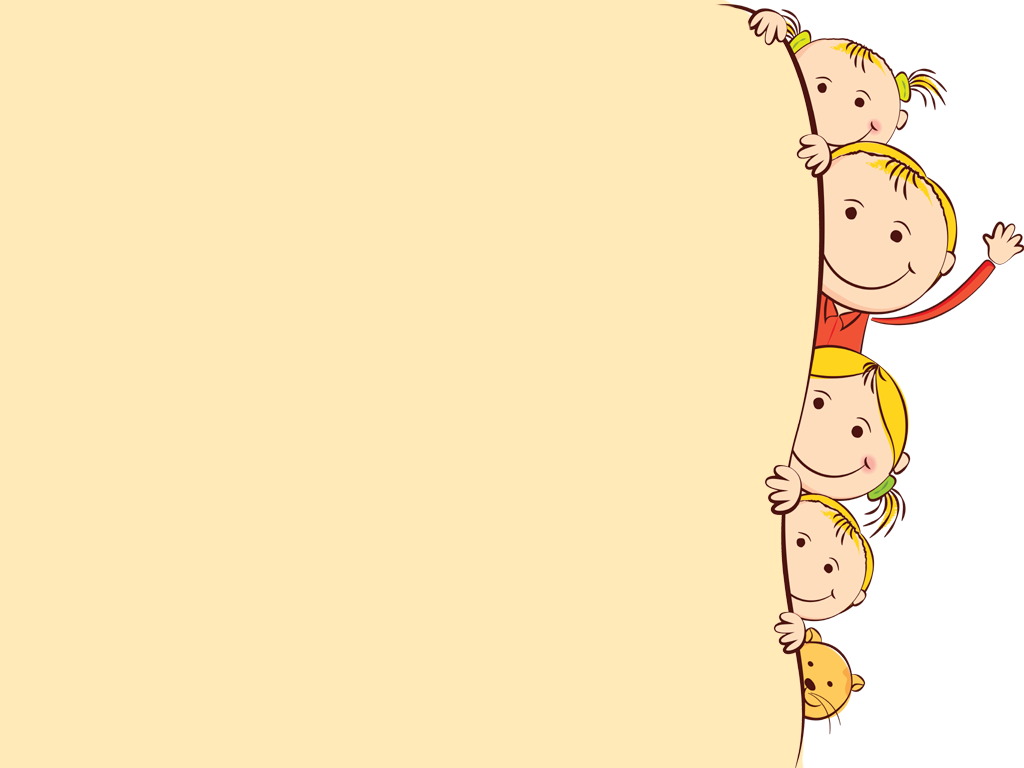 А это медицинский кабинет нашего детского сада. 
Здесь врач-педиатр и медсестра проводят 
медосмотры воспитанников, вакцинации,
 оказывают первую медицинскую помощь.
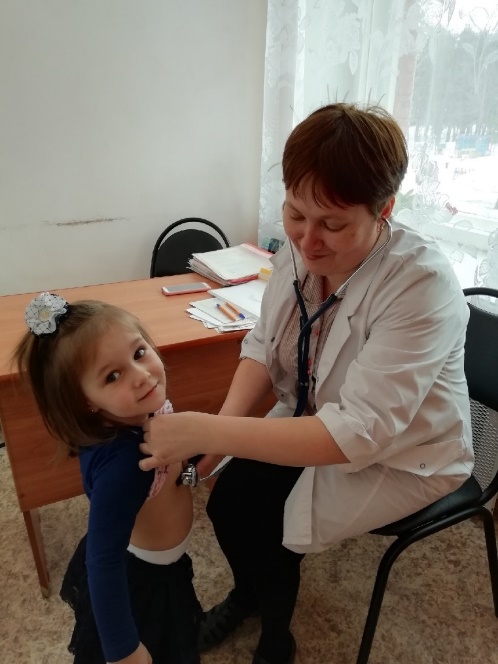 А это медицинский кабинет нашего детского сада. 
Здесь врач-педиатр и медсестра проводят 
медосмотры воспитанников, вакцинации,
 оказывают первую медицинскую помощь.
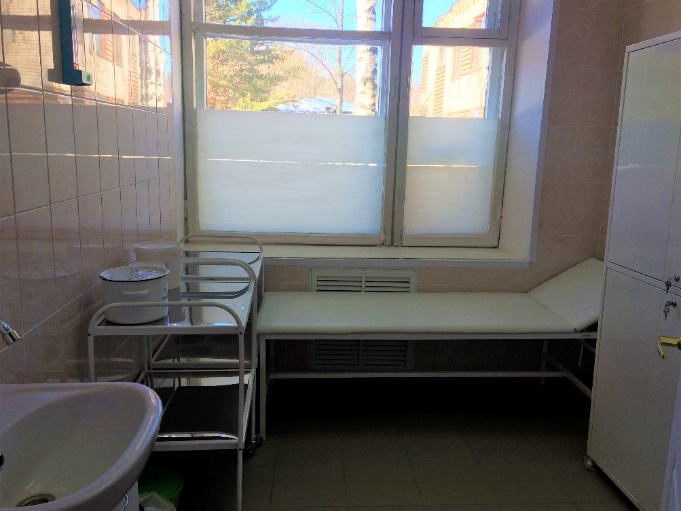 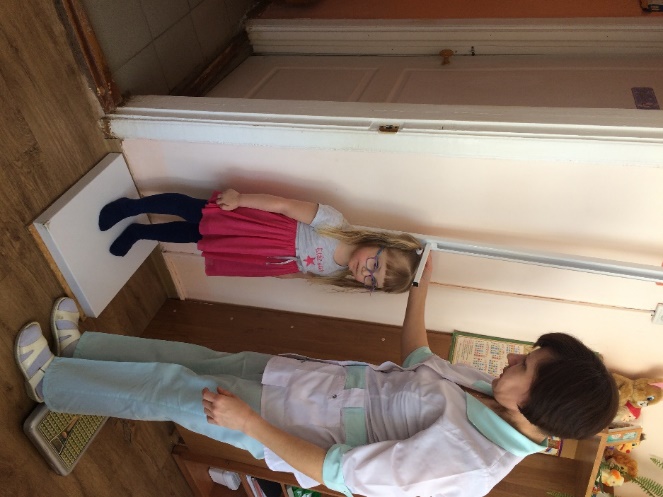 Медицинский кабинет светлый и просторный, 
для детей и родителей красочно оформлена 
информация о здоровье, поэтому посещать медкабинет
 ребятам совсем не страшно.
1 этаж
Необходимое условие сохранения здоровья детей – 
это рациональное, полноценное и сбалансированное питание. 
На пищеблоке повара готовят вкусную и полезную еду для ребят 
с соблюдением всех необходимых норм.
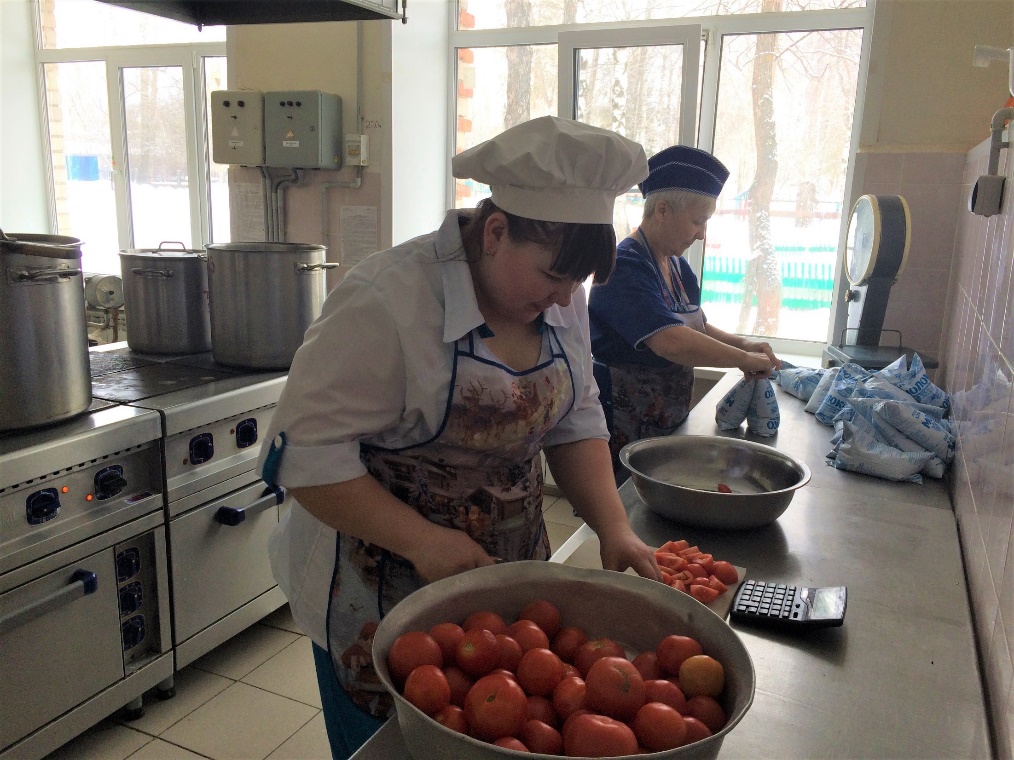 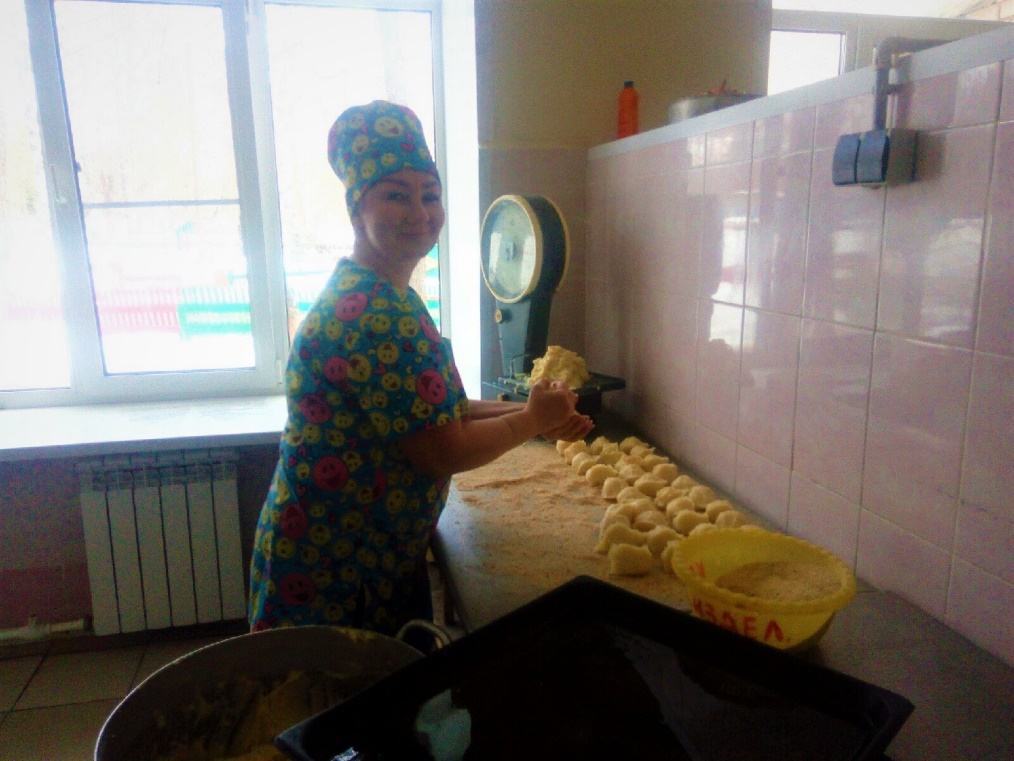 1 этаж
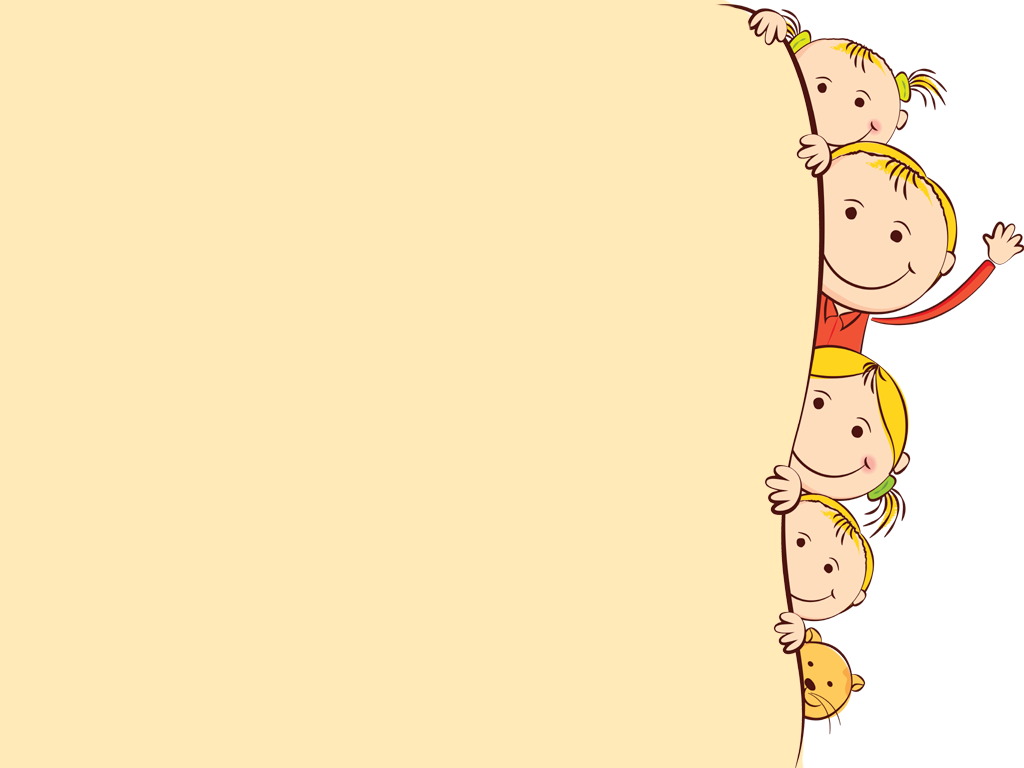 В группе питание детей осуществляется 
под руководством воспитателя, где дети овладевают культурно-гигиеническими навыками 
во время приема пищи.
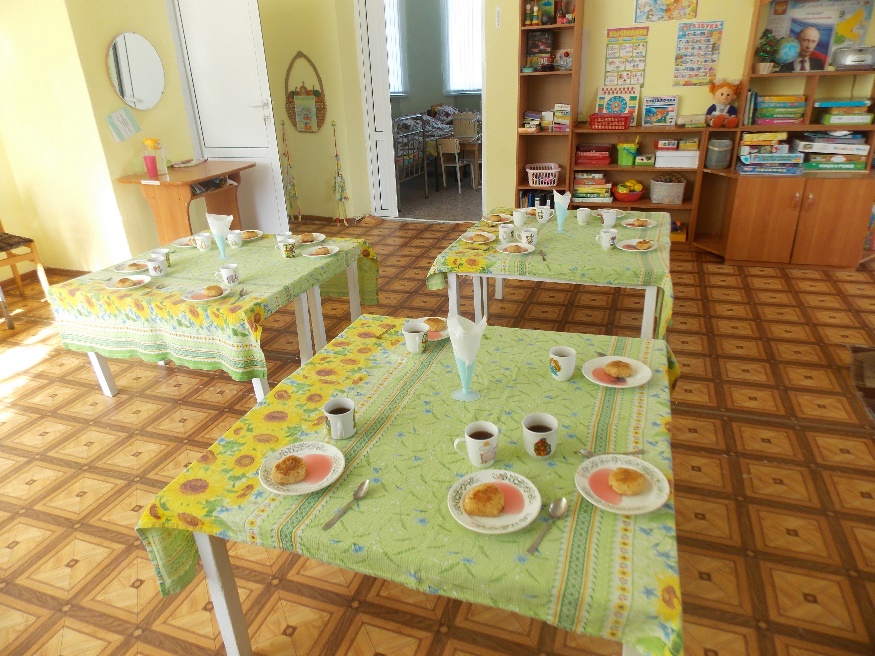 В группе питание детей осуществляется под руководством воспитателя, где дети овладевают культурно-гигиеническими навыками во время приема пищи.
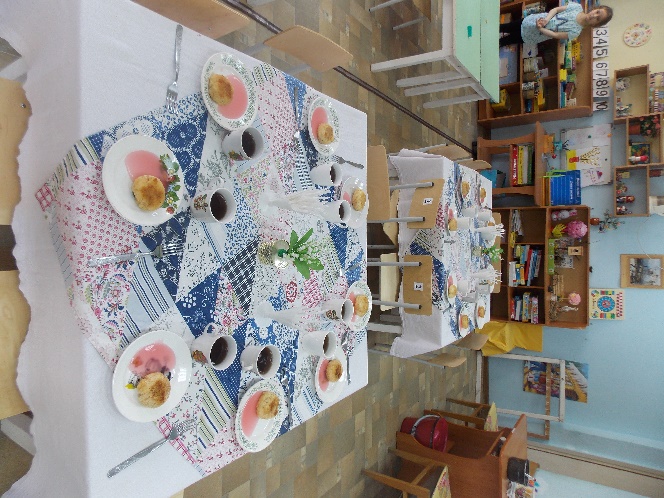 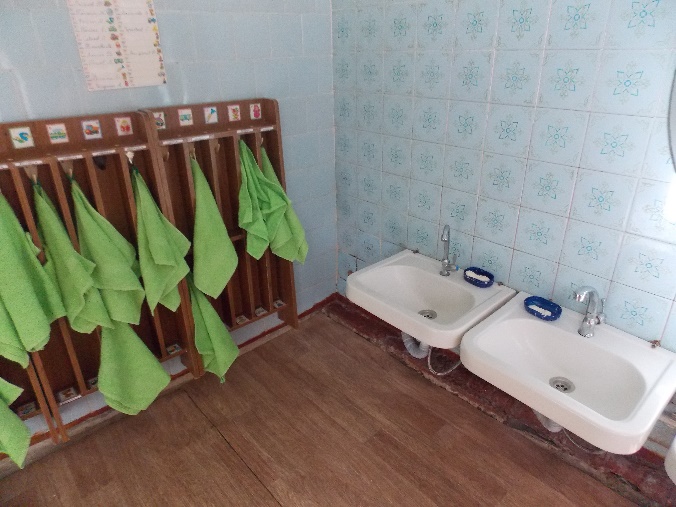 В одном из холлов детского сада расположена приятная зона отдыха, 
где сотрудники могут пообщаться во время перерыва,
 а родители - подождать своих детей, пока те занимаются или едят.
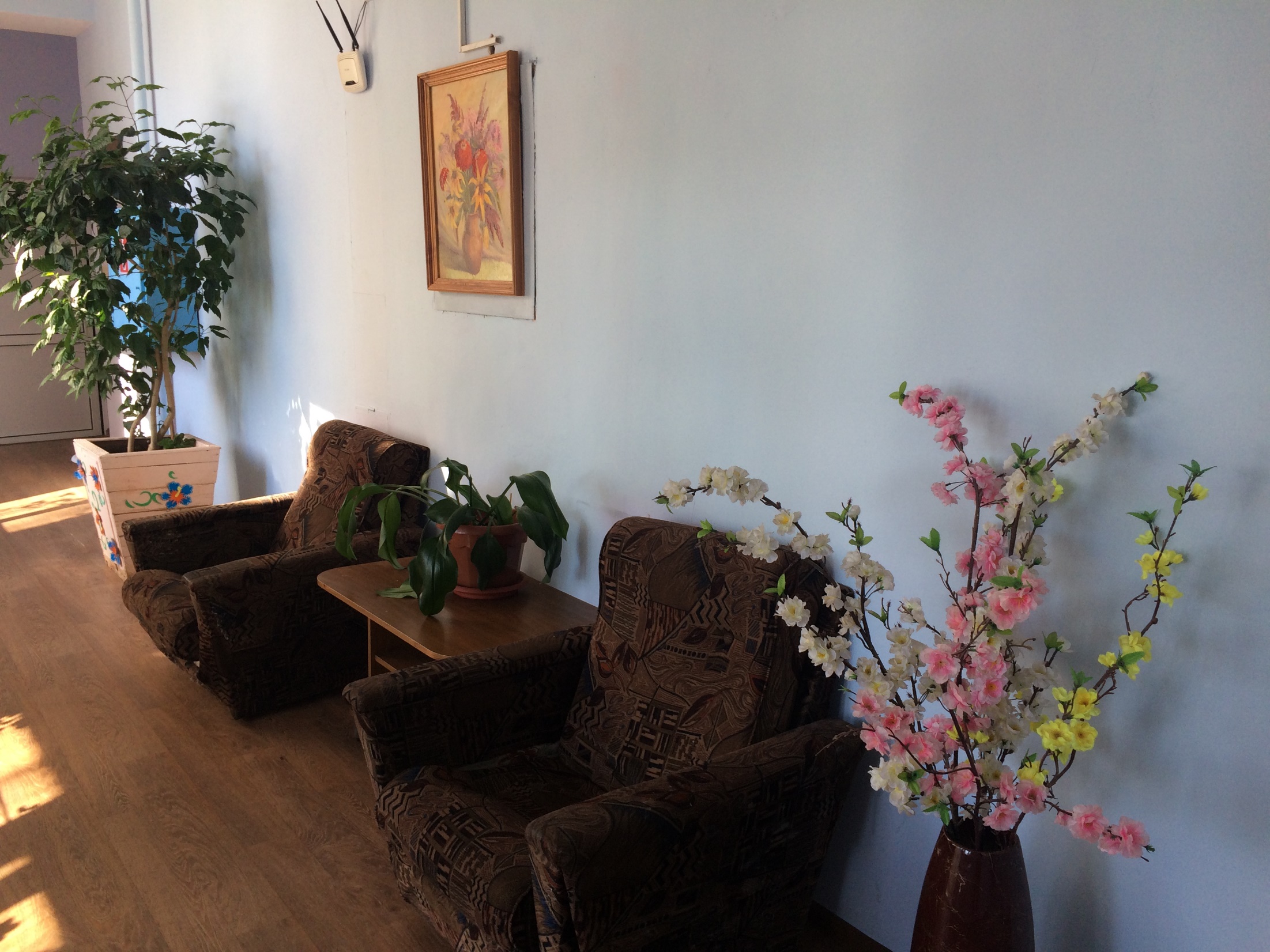 1 этаж
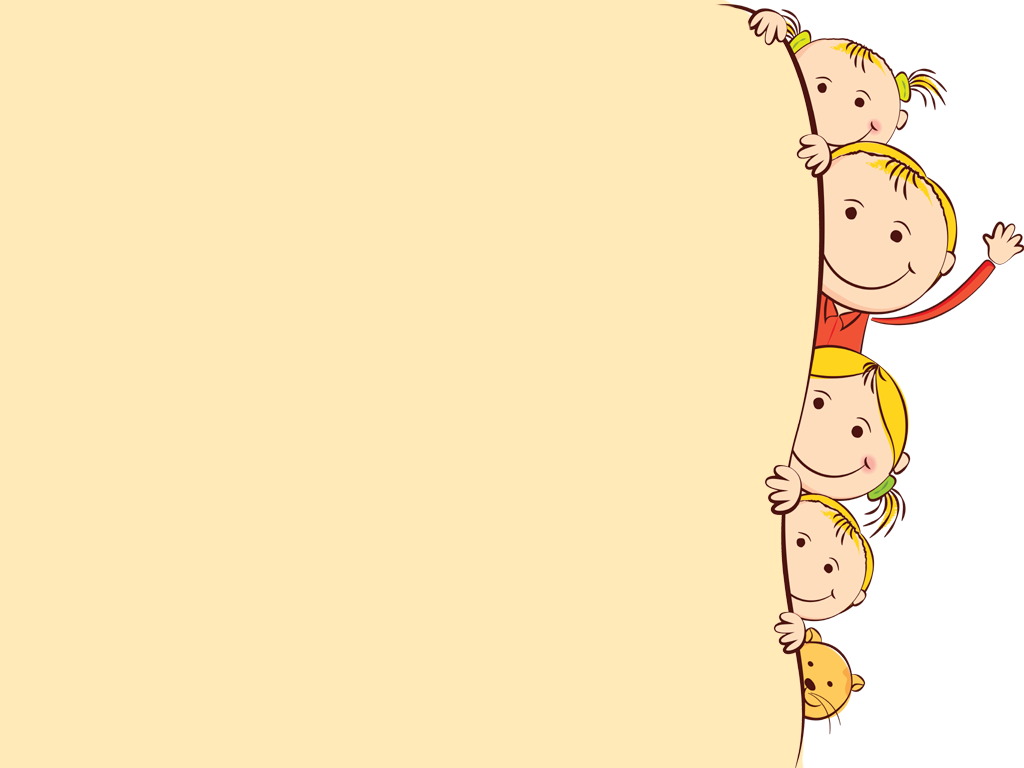 В другом холле организован краеведческий мини-музей, где собраны предметы старины, привычные и необычные предметы быта. Все группы ходят на экскурсию в музей, где воспитатели рассказывают им о том, как жили наши предки.
В другом холле организован краеведческий мини-музей, где собраны предметы старины, привычные и необычные предметы быта. Все группы ходят на экскурсию в музей, где воспитатели рассказывают им о том, как жили наши предки.
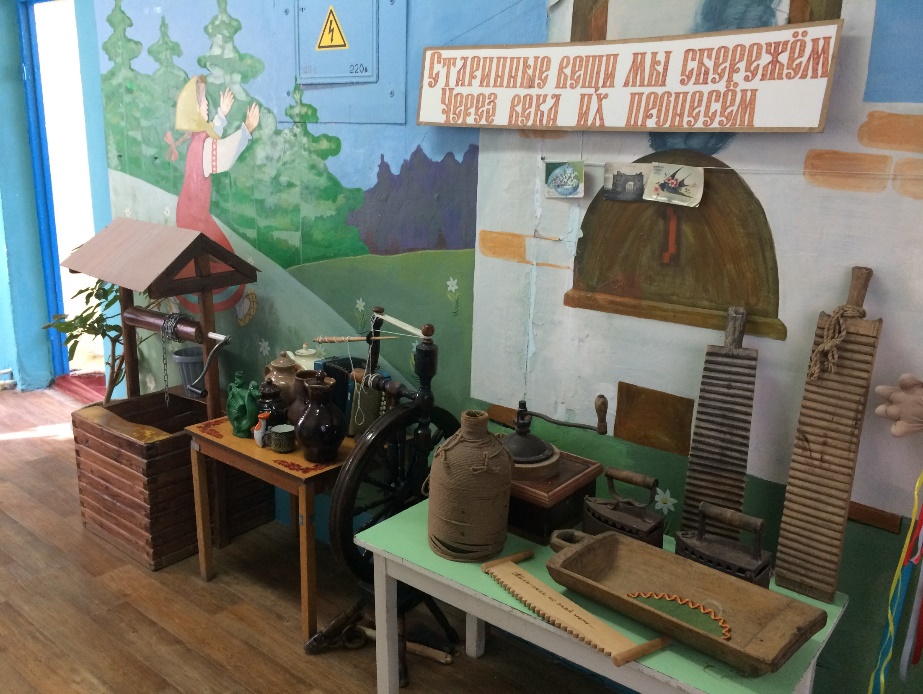 А это музыкальный зал, где два музыкальных руководителя организуют и проводят занятия, развлечения и праздники,  разные музыкально - игровые досуги для детей и их родителей, выпускные, семинары и открытые занятия.
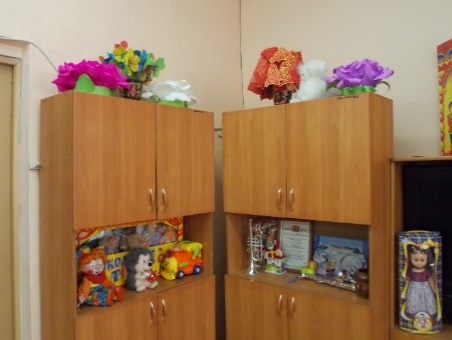 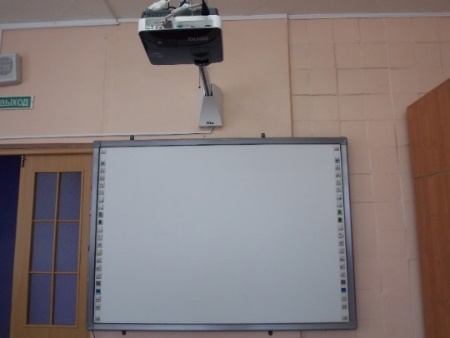 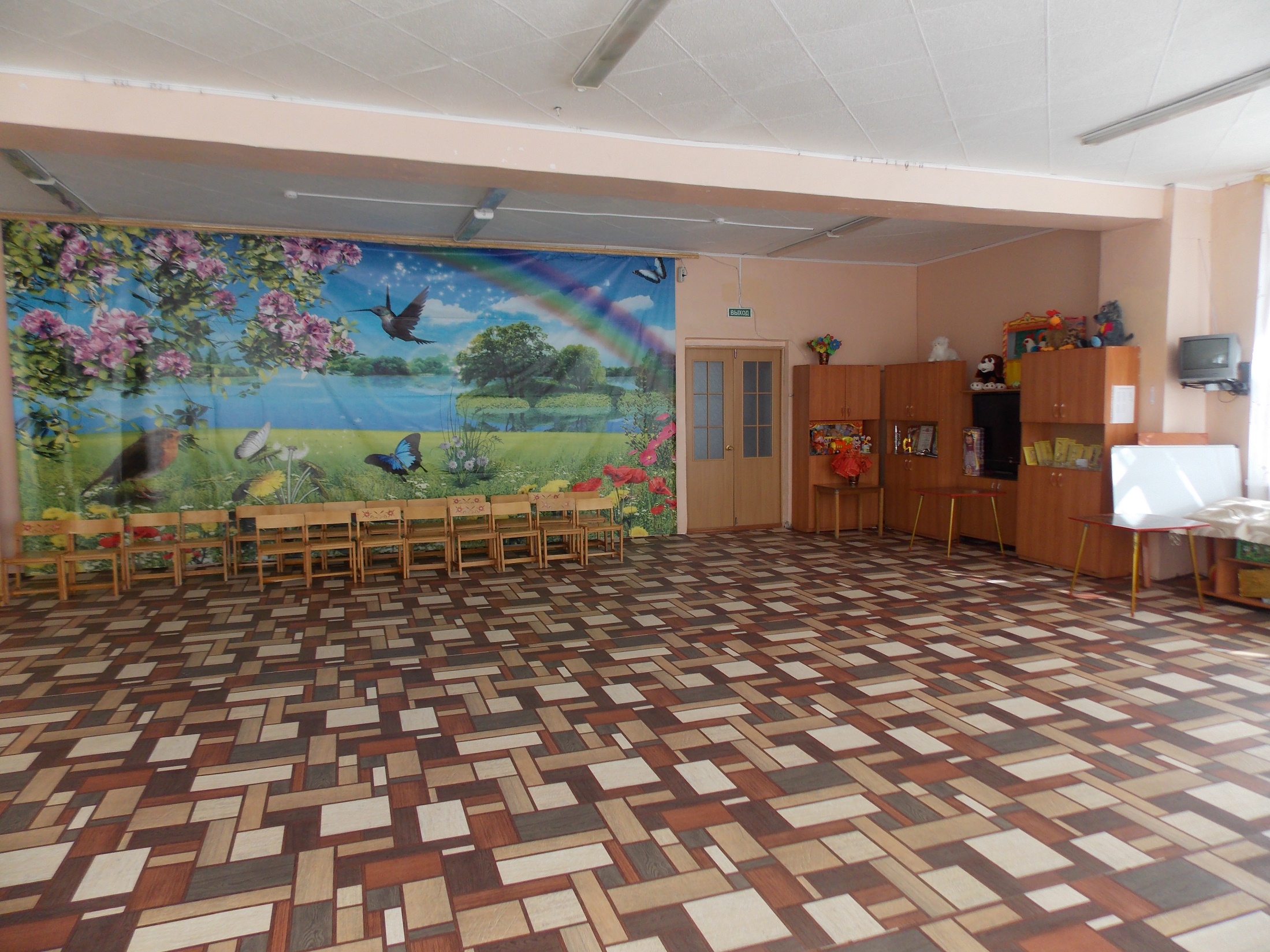 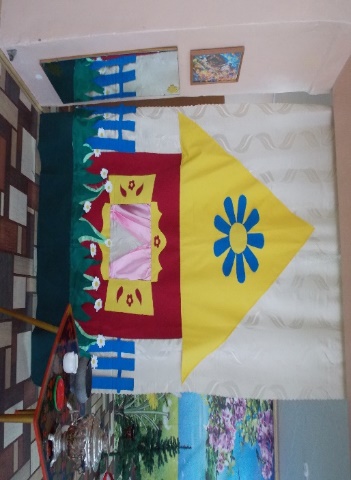 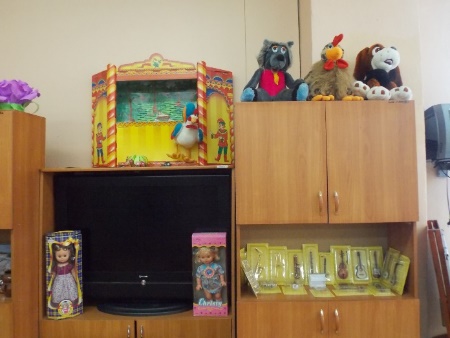 1 этаж
В нашем саду есть отдельный физкультурный зал. 
 Здесь инструктор по физической культуре проводит занятия 
с ребятами. В зале широко представлено нестандартное физкультурное оборудование, с которым нравится заниматься абсолютно всем ребятам, ведь занятия становятся разнообразнее и веселее.
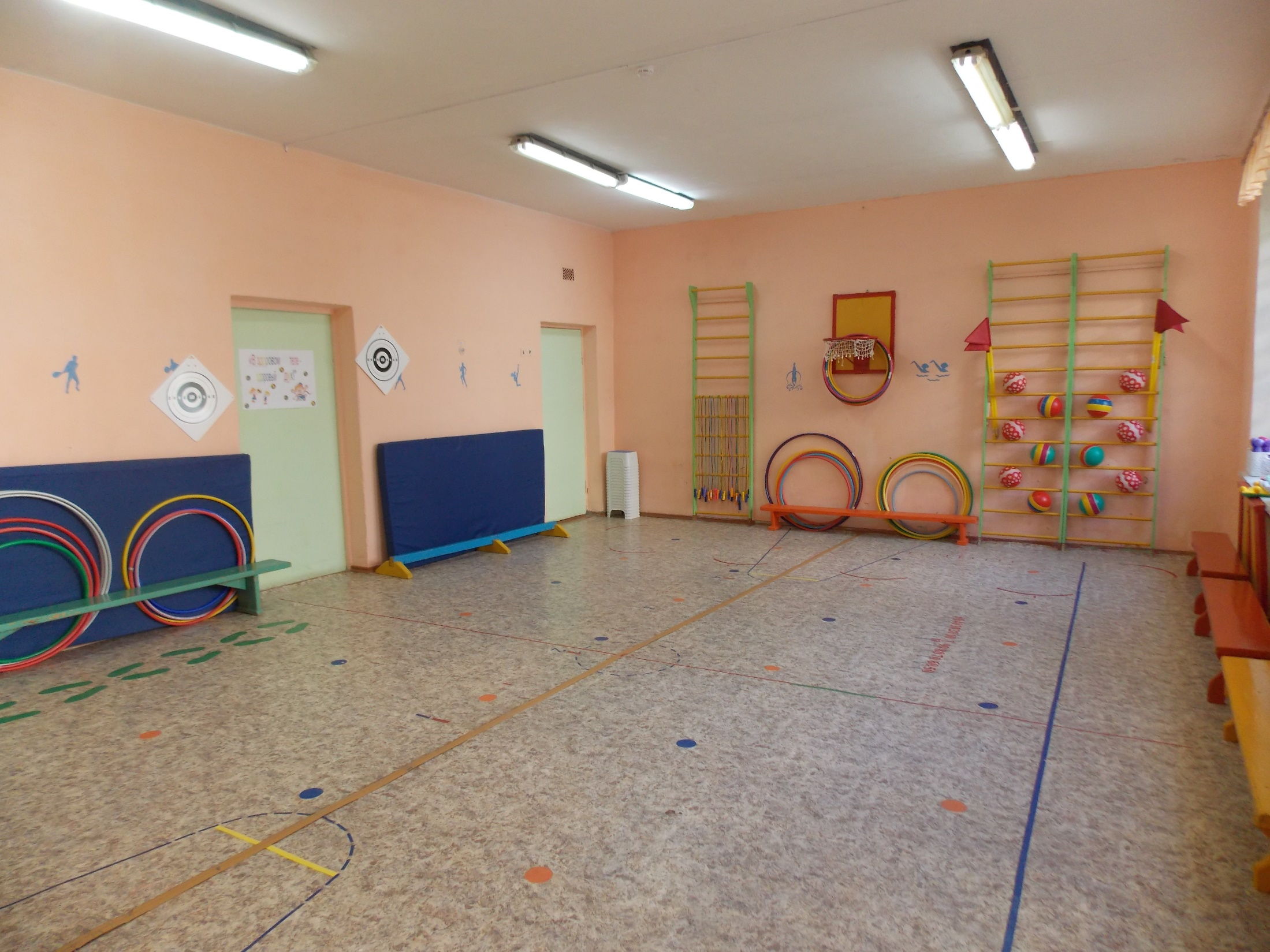 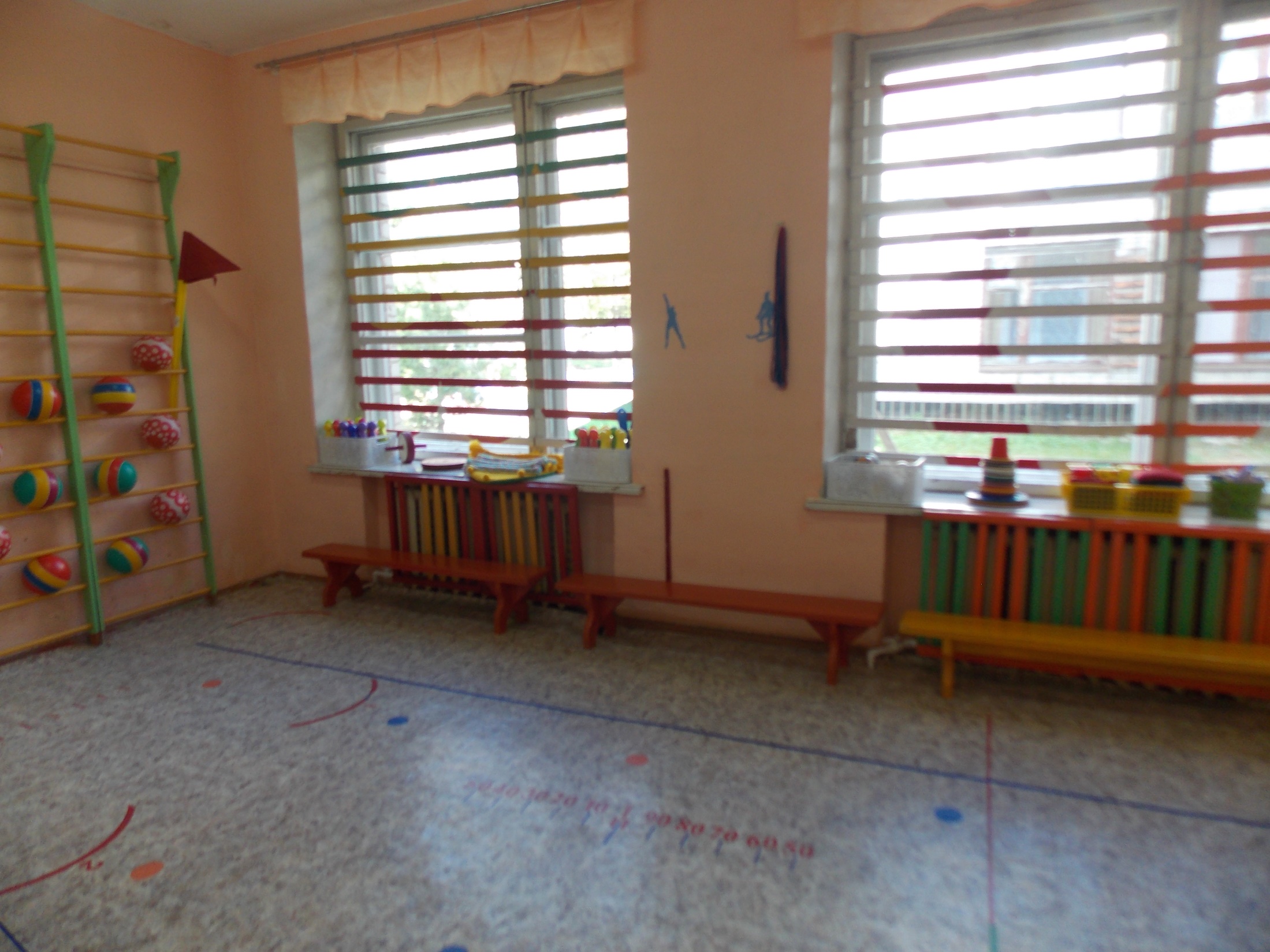 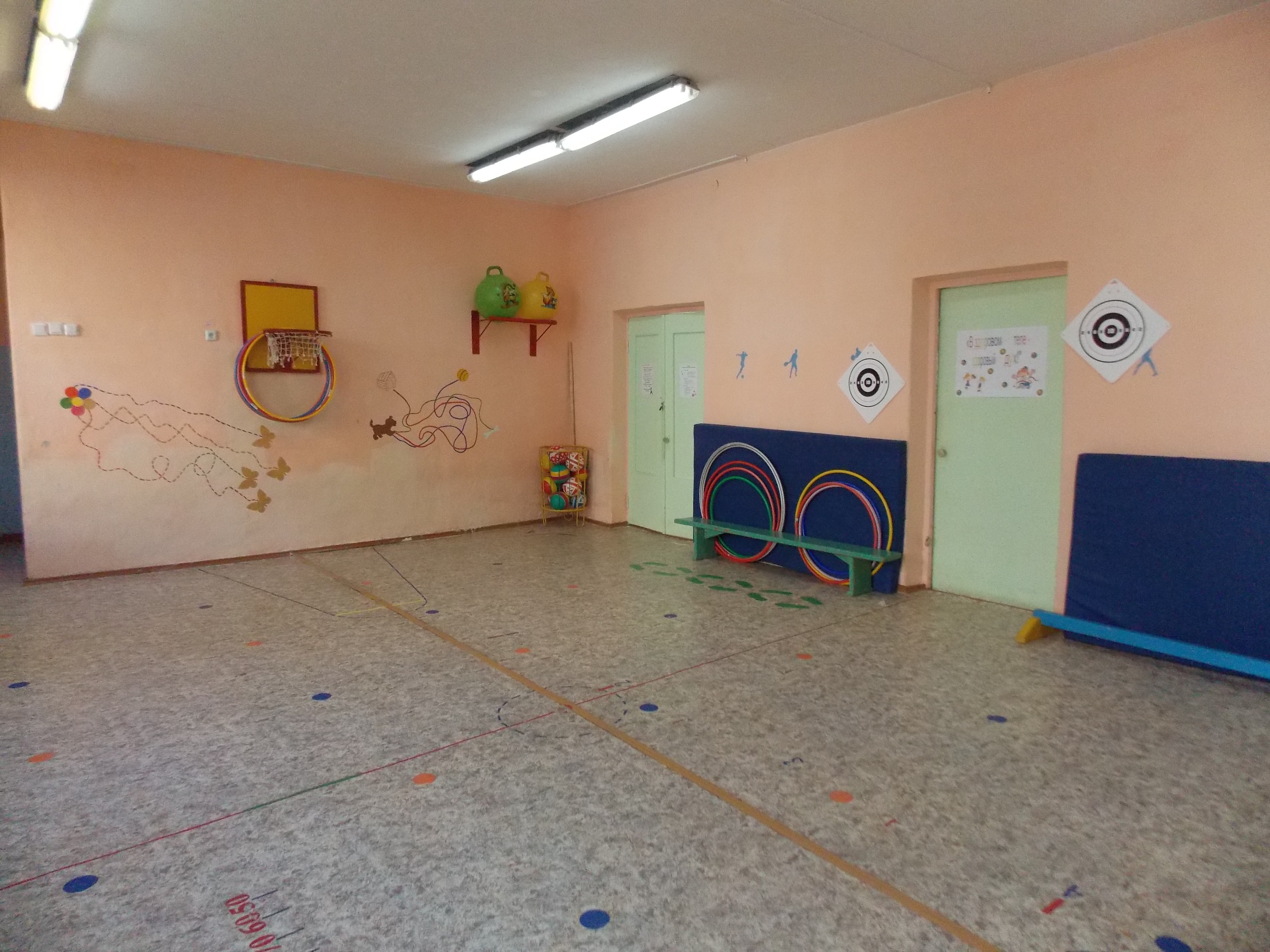 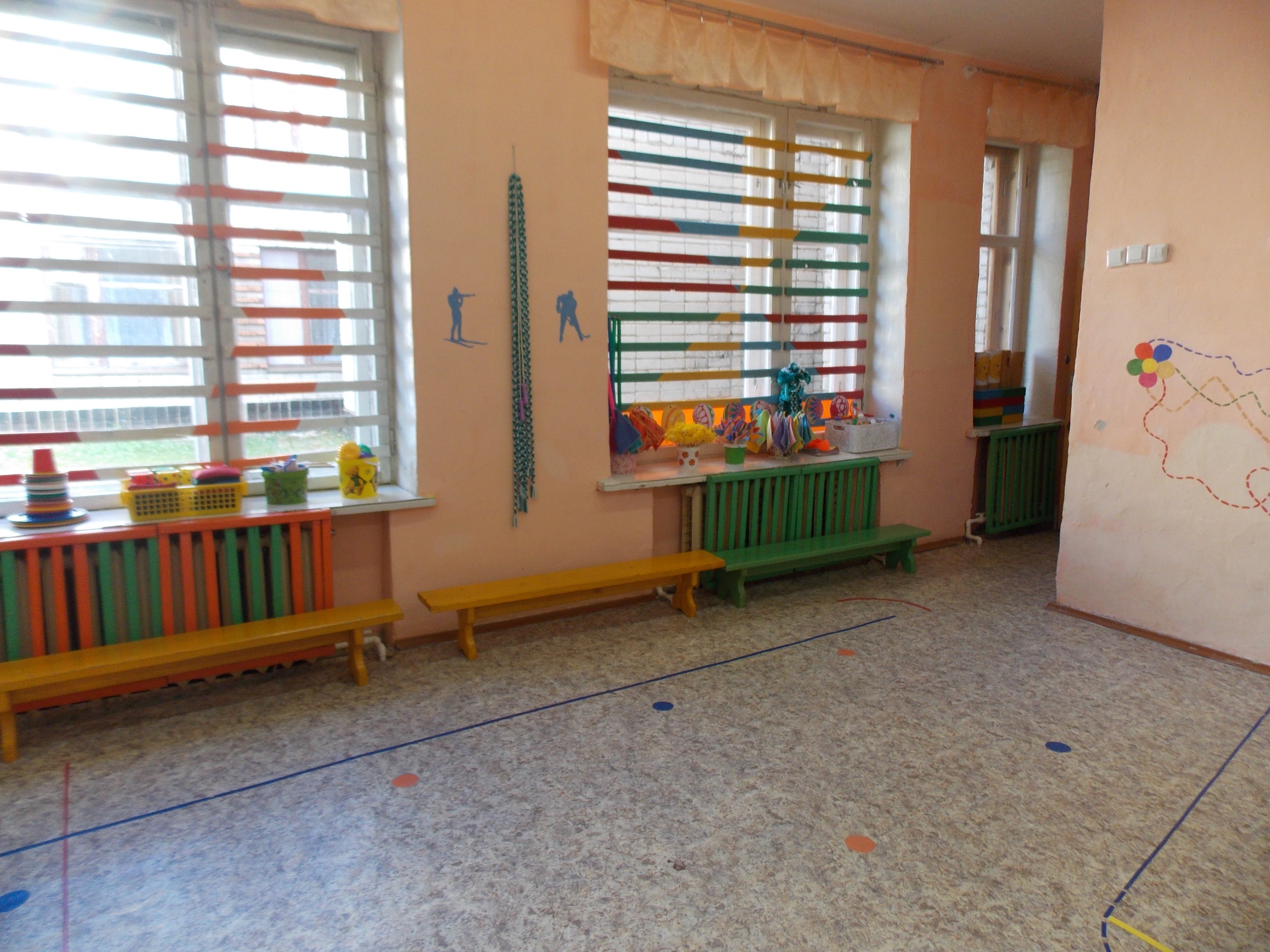 1 этаж
В детском саду «Орленок» работают 11 групп. Для каждой возрастной группы имеются: групповые помещения, спальные, туалетные, приемные комнаты - отдельные для каждого возраста. Оборудование в групповых помещениях соответствует росту и возрасту детей, эстетически привлекательно и безопасно.
 Все помещения теплые и светлые. дошкольники овладевают гигиеническими навыками, занимаются, играют и общаются, отдыхают.
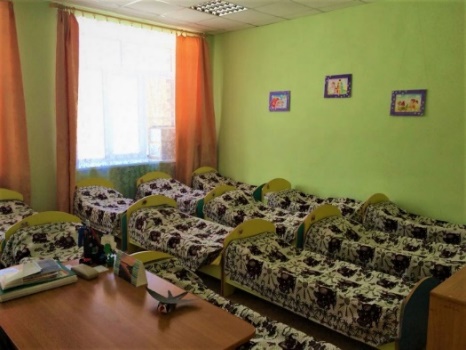 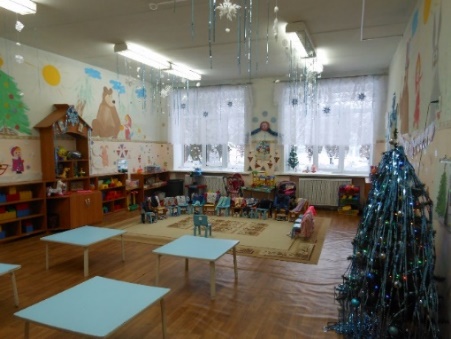 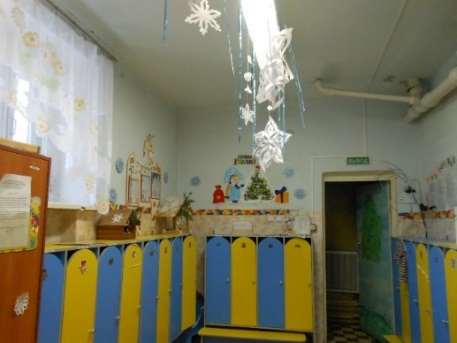 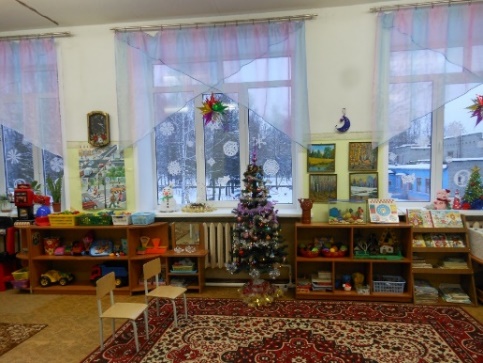 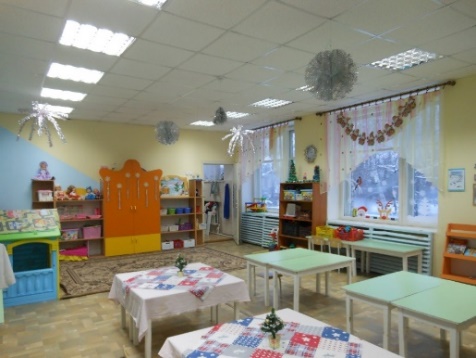 Развивающая среда нашего детского сада – это комфортная, уютная обстановка, рационально-организованная и насыщенная разнообразным игровым и дидактическим оборудованием. Также в каждой группе есть «зоны уединения»,
 где ребенок может отдохнуть и побыть один, предусмотрены зоны, соответствующие интересам мальчиков и девочек.
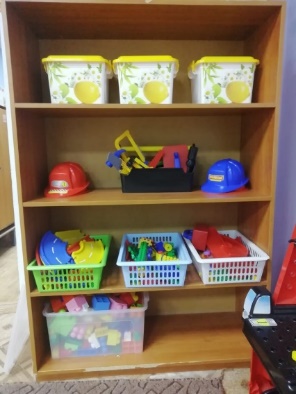 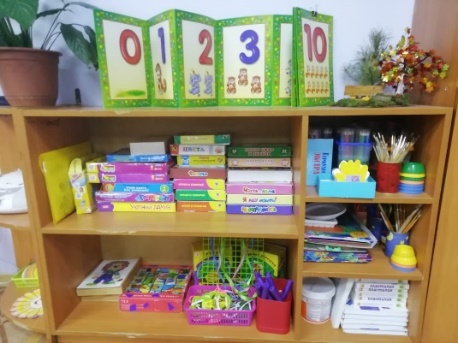 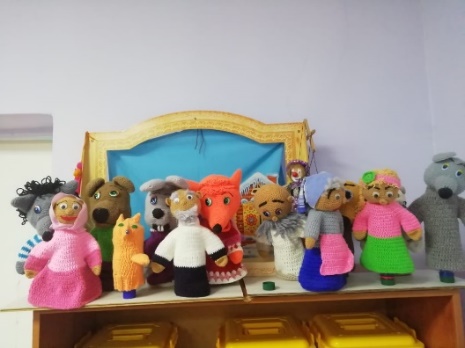 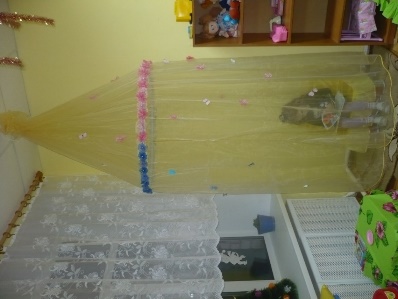 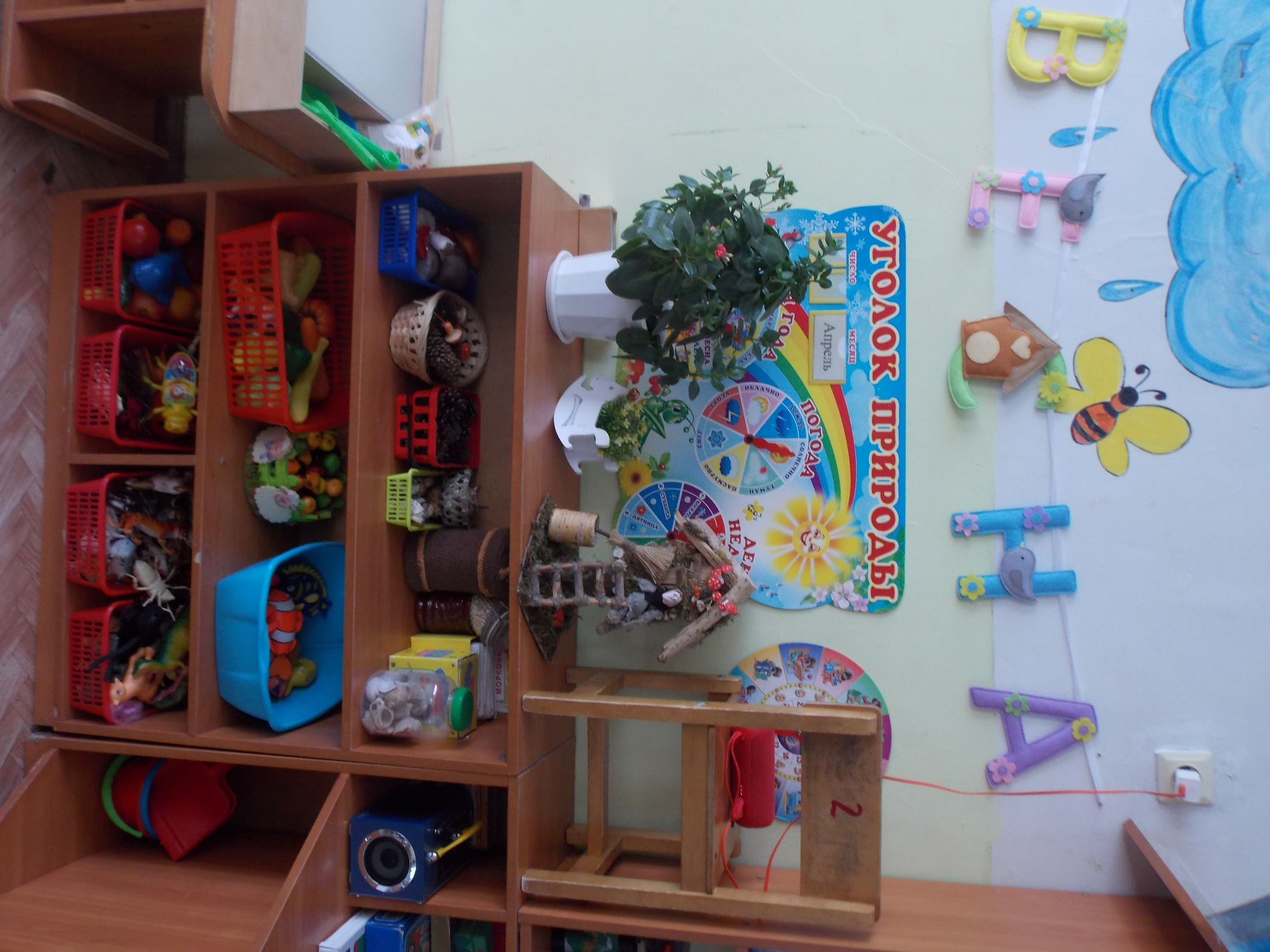 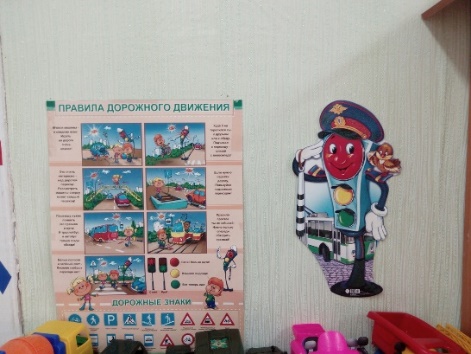 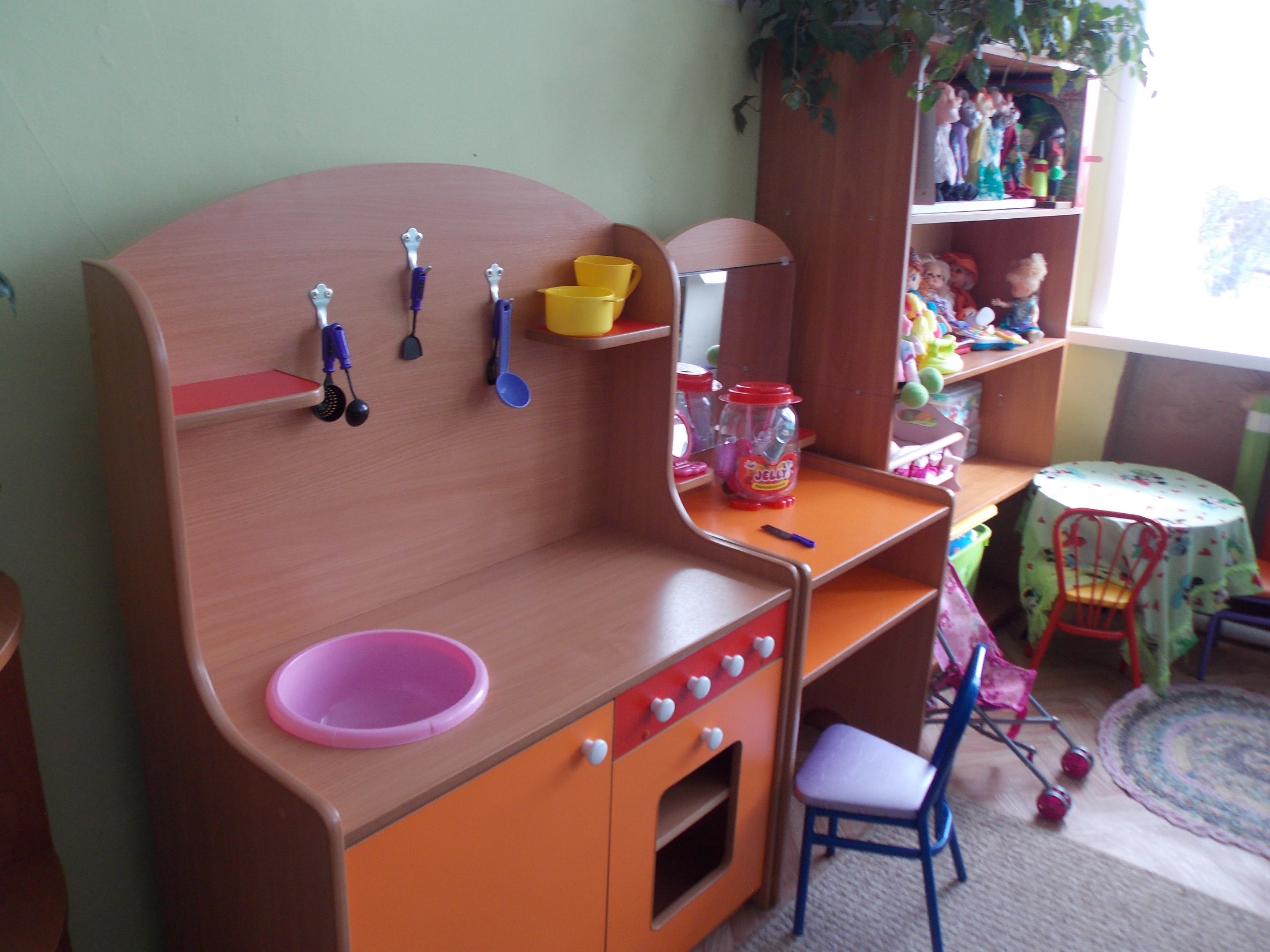 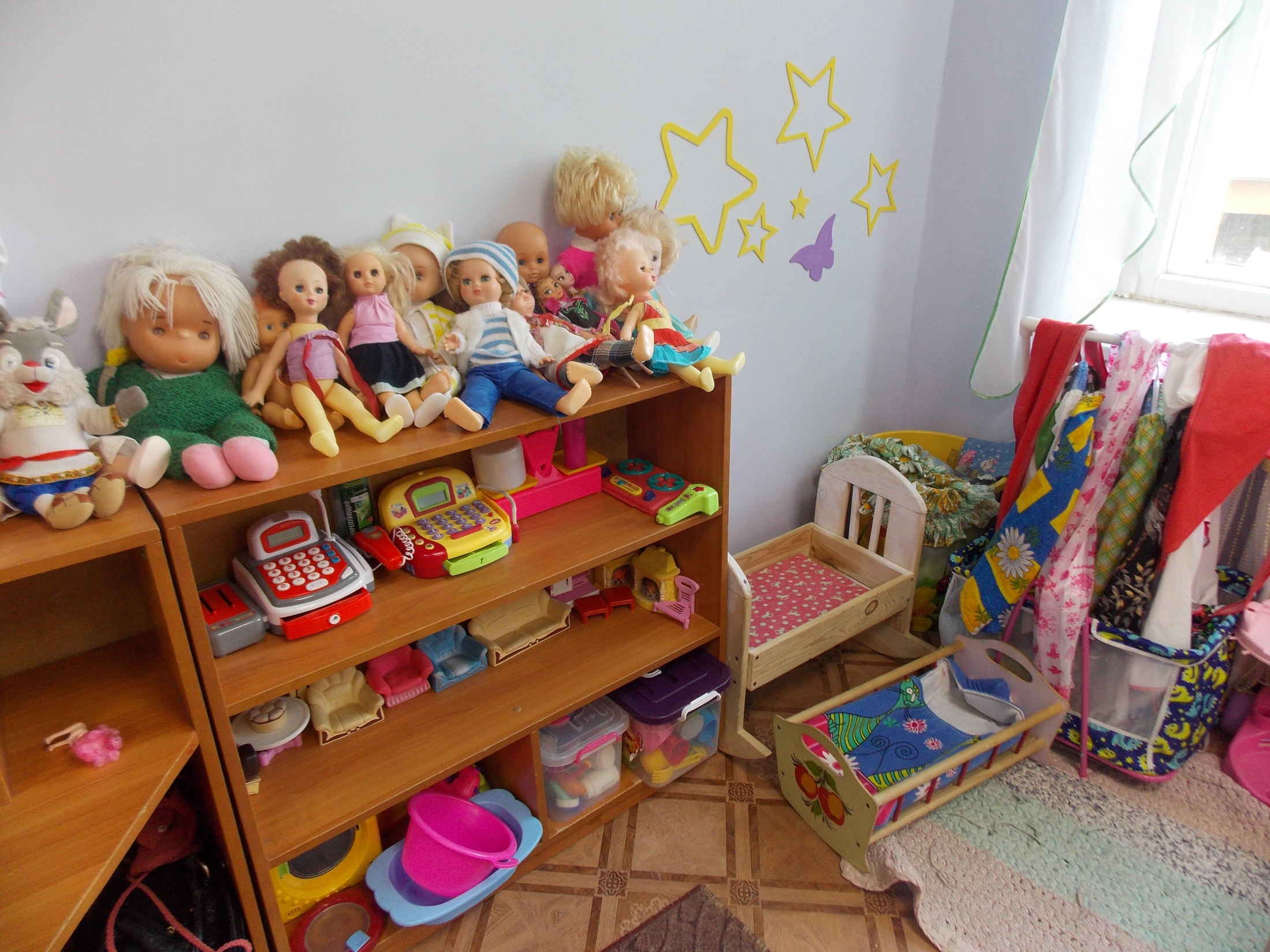 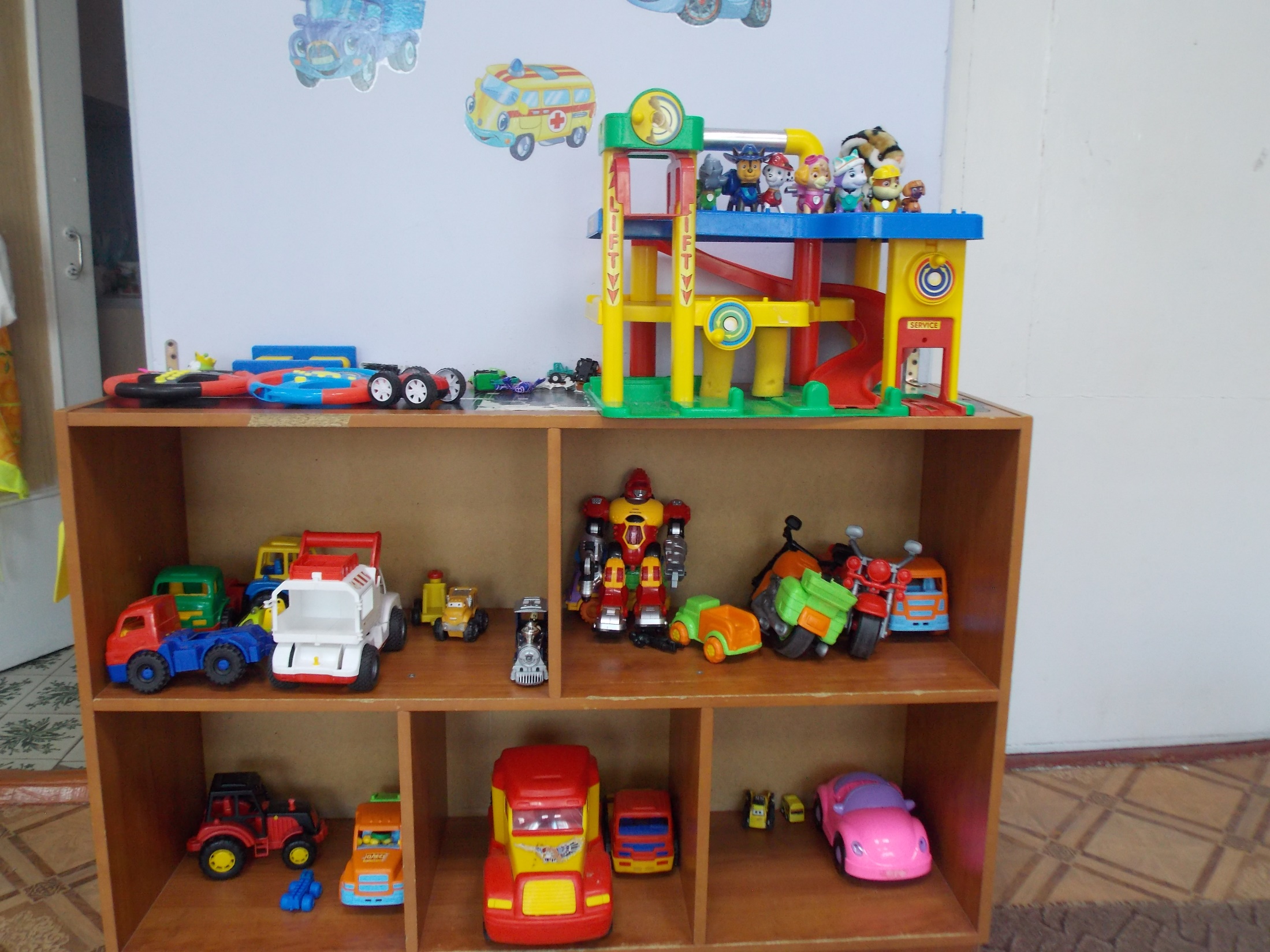 Важную роль играет развивающая предметная среда 
на прогулочном участке детского сада. Они предназначены для отдыха, игр, познавательного развития и социализации детей.
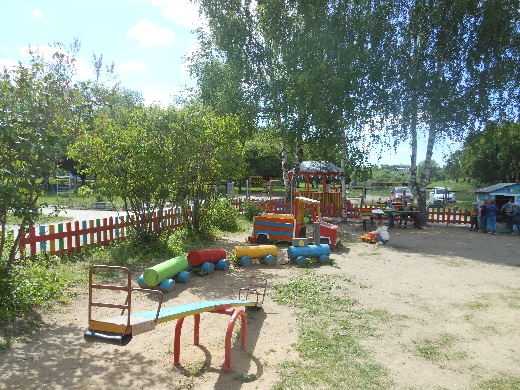 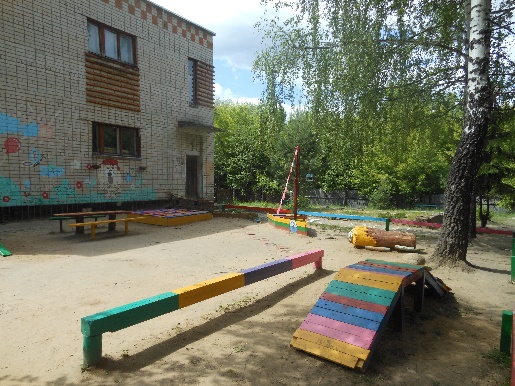 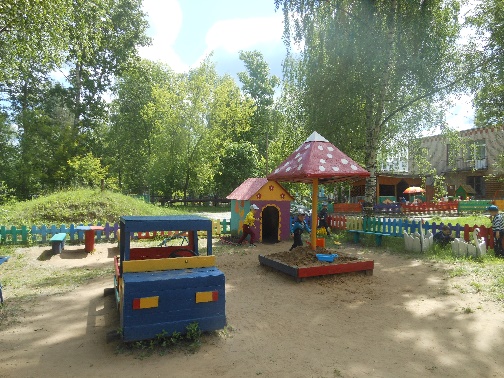 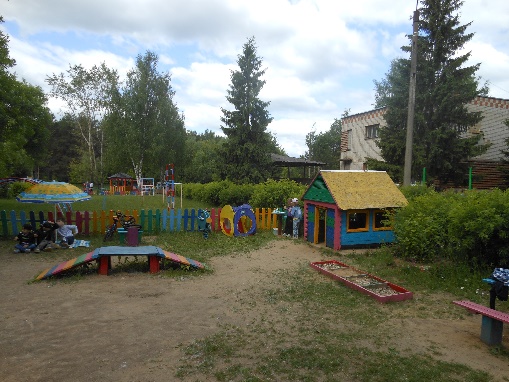 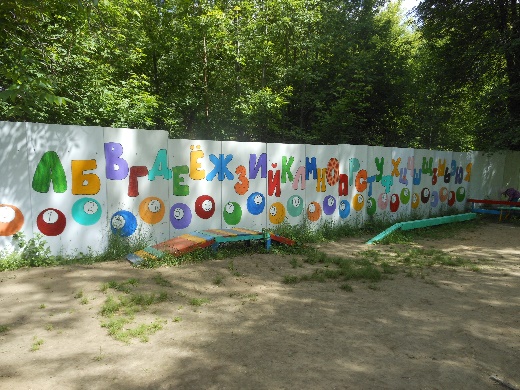 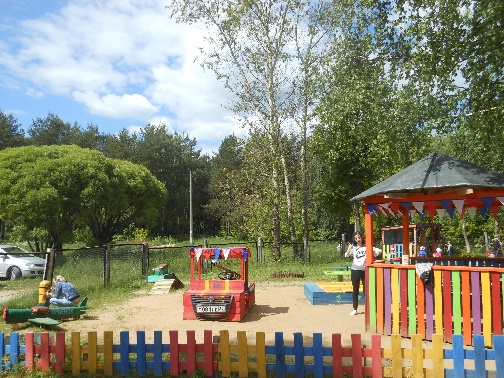 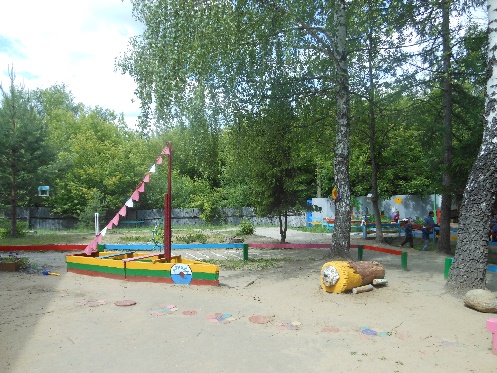 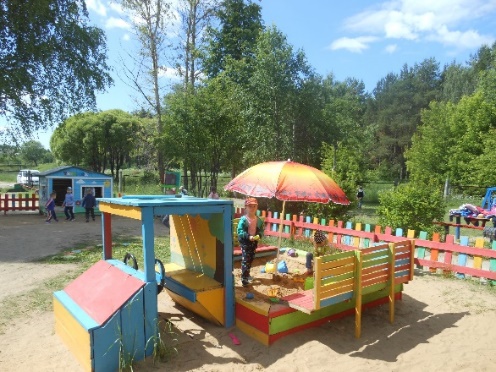 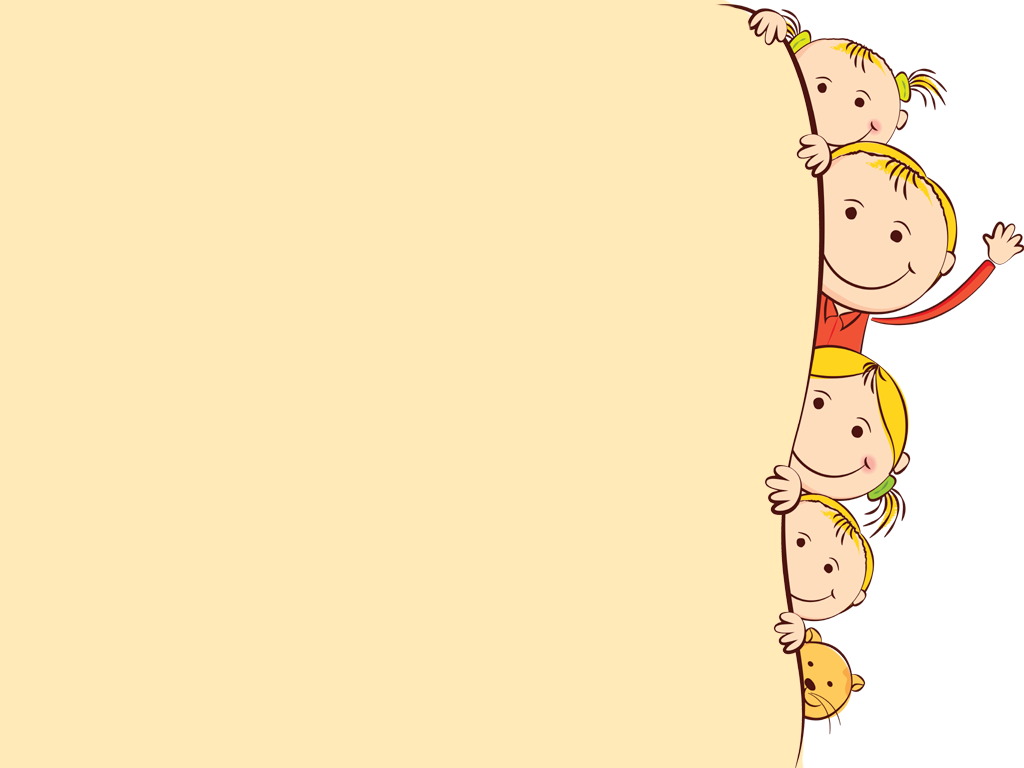 В нашем детском саду работают 2 группы компенсирующего вида (для детей с нарушениями зрения). Дети-инвалиды и лица с ограниченными возможностями здоровья небольшой и средней тяжести участвуют в образовательном процессе
 на общих основаниях.
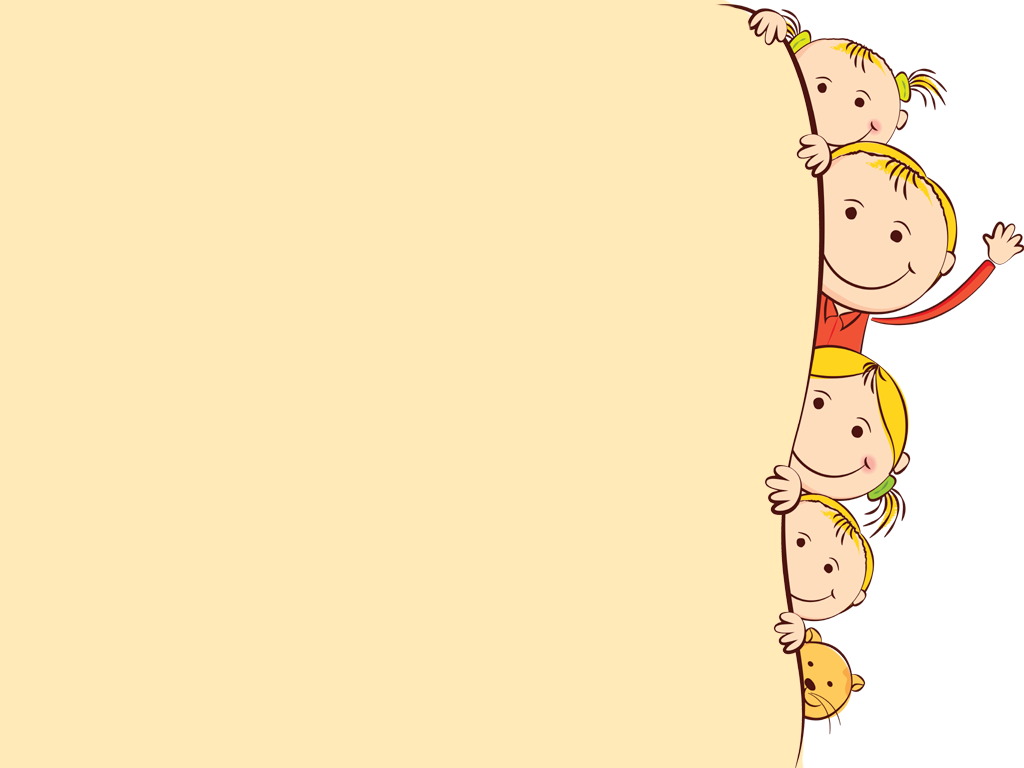 Важную роль  в развитии, воспитании и обучении
 таких детей играют специалисты: педагог-психолог, учитель-дефектолог и учитель-логопед.
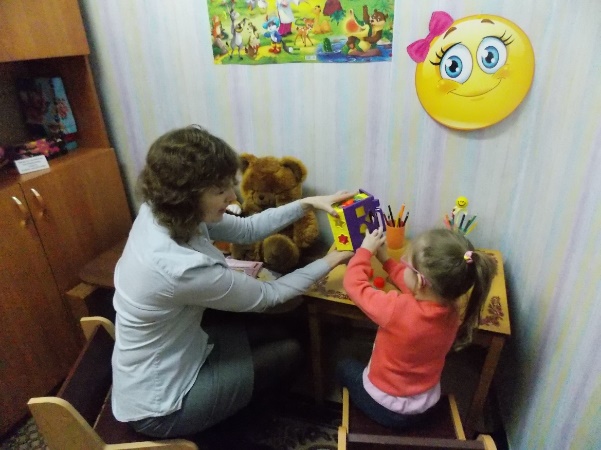 Педагог-психолог делает 
жизнь ребенка 
в детском саду удобной, комфортной, эмоционально благополучной.
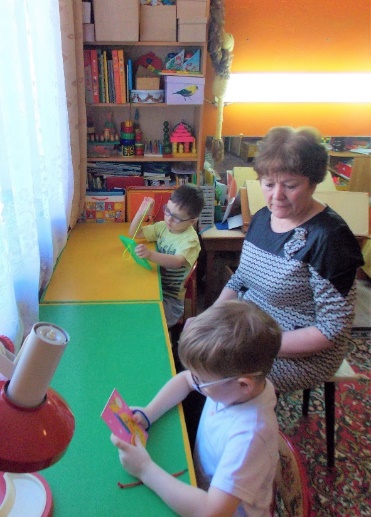 Учитель-дефектолог определяет индивидуальный маршрут развития, воспитания и обучения ребёнка с нарушением зрения, оказывает консультативную поддержку родителям.
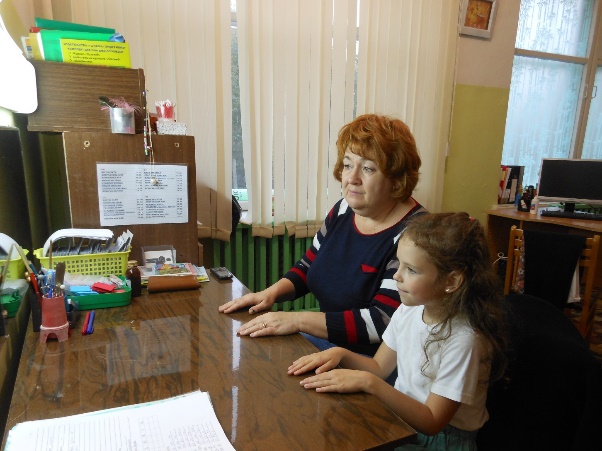 Учитель-логопед устраняет дефекты речи ребят, организует правильную речевую деятельность.
1 этаж
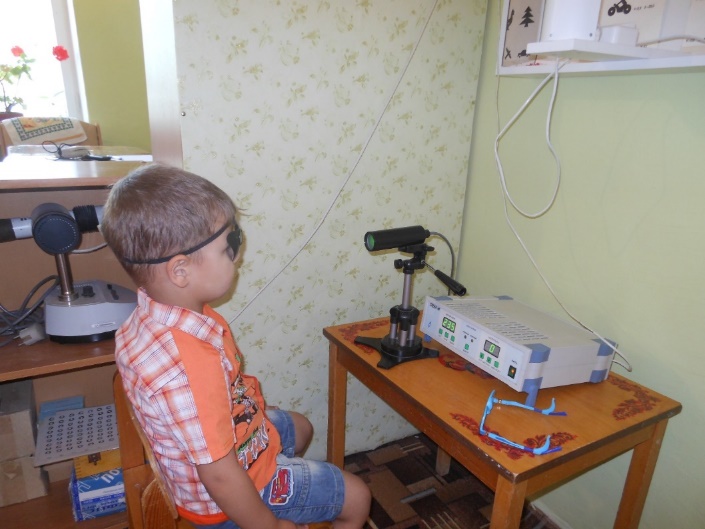 Также в нашем саду есть кабинет охраны зрения, 
где проводятся мероприятия по профилактике и лечении нарушений зрения. На аппарате «СПЕКЛ-М» лечатся различного генеза амблиопии.
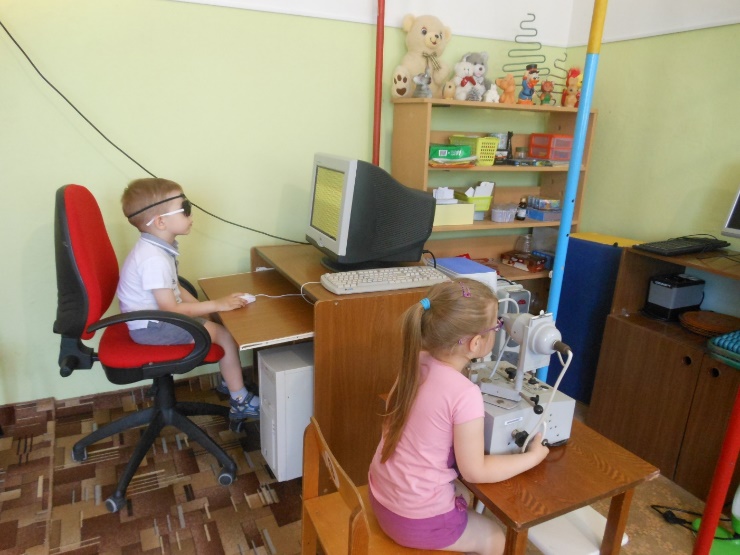 Комплекс компьютерных программ «Окулист»  предназначен для диагностики, лечения 
и профилактики амблиопии и косоглазия, 
для тренировки аккомодации, 
для восстановления бинокулярного зрения.
1 этаж
МБДОУ детский сад комбинированного вида №6 «Орленок» включен в Национальный Реестр  «Ведущие образовательные учреждения России-2015».
Является победителем общероссийского проекта «В переработку»
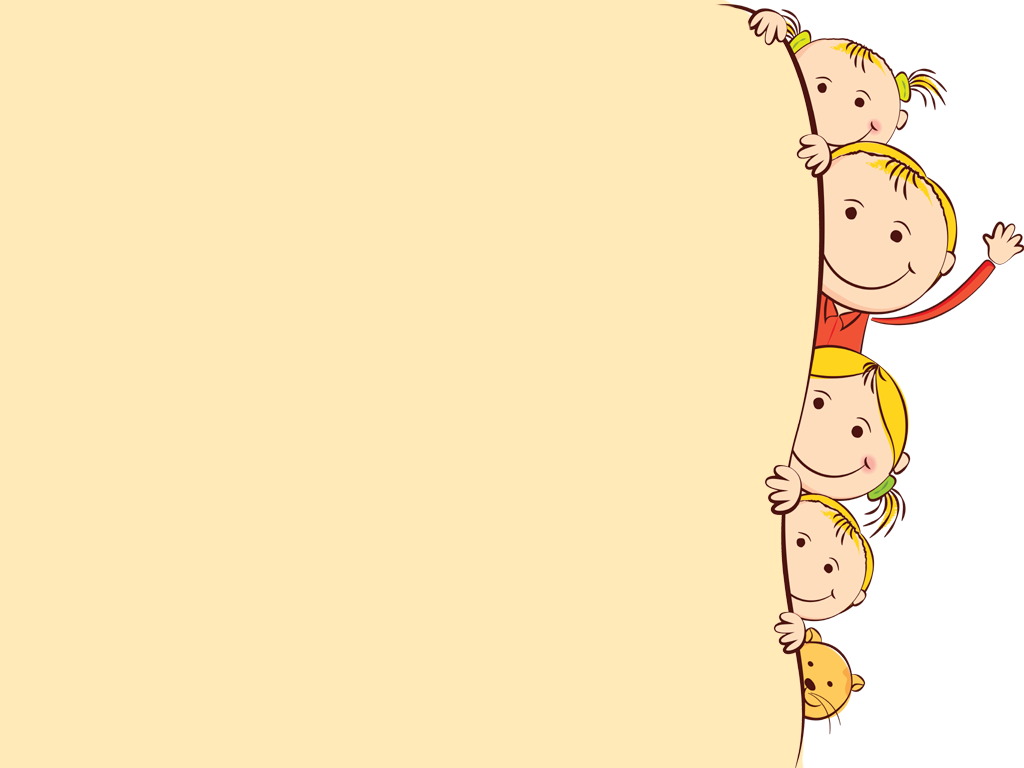 В нашем детском саду работают профессионалы, опытные, чуткие и внимательные специалисты, которые создают все необходимые условия для гармоничного
 и полноценного развития детей.
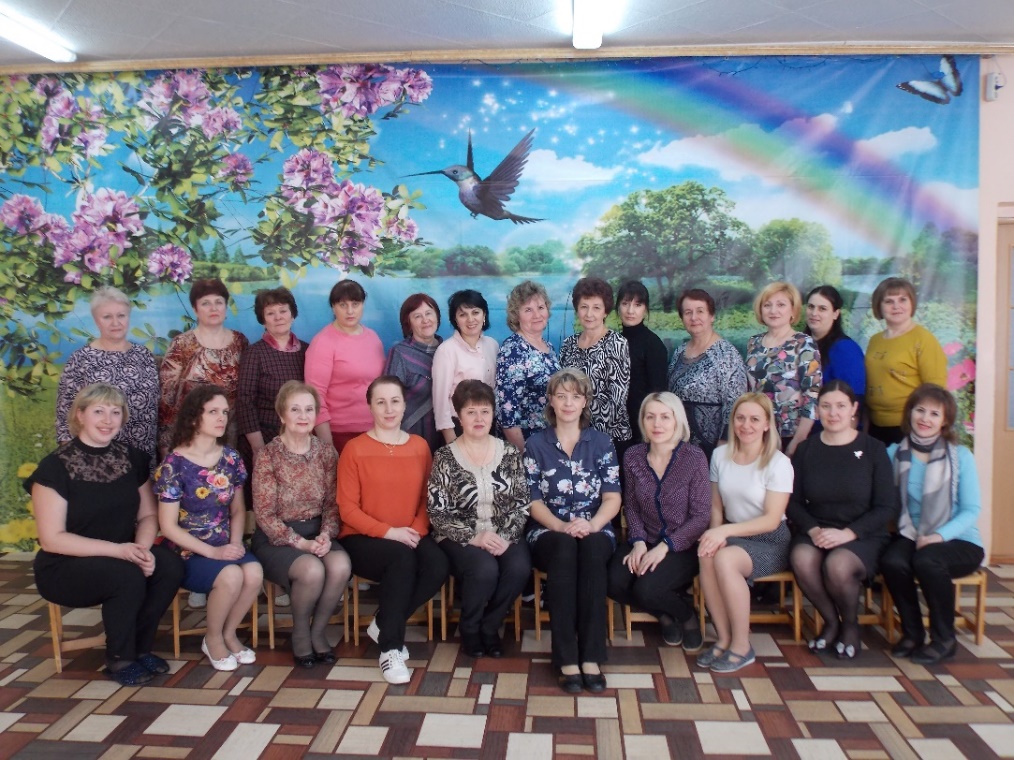